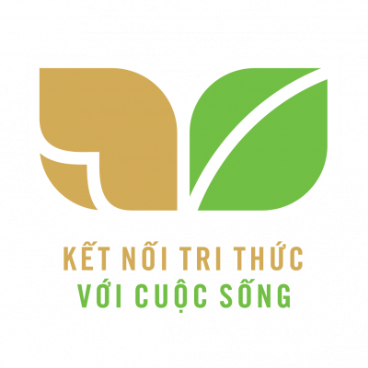 TIẾNG VIỆT 1
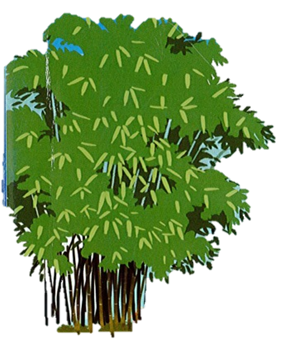 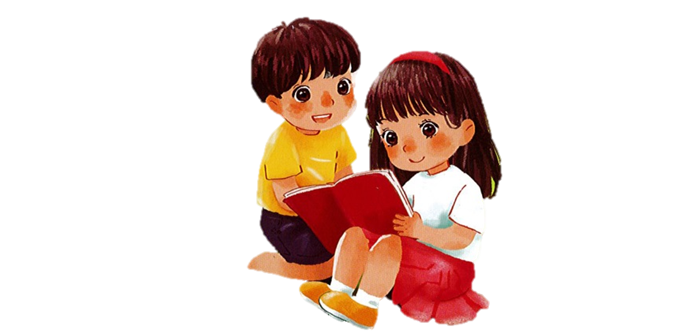 Khởi động
1
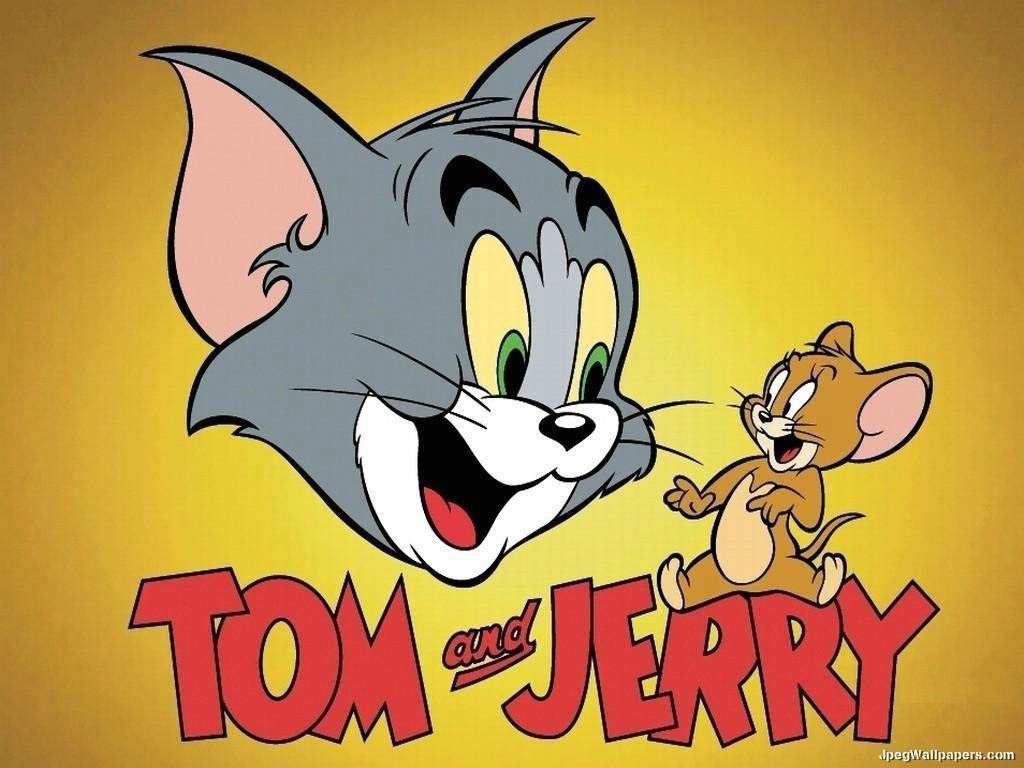 Click vào các con chuột để đi đến câu hỏi. 
Đến silde câu hỏi, GV click vào con chuột ở góc để quay về.
Khi 4 con chuột biến mất, enter là con mèo buồn bã xuất hiện.
Sau khi đã hiểu, GV xoá text Box này nhé!
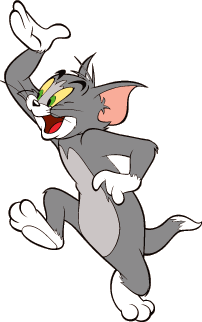 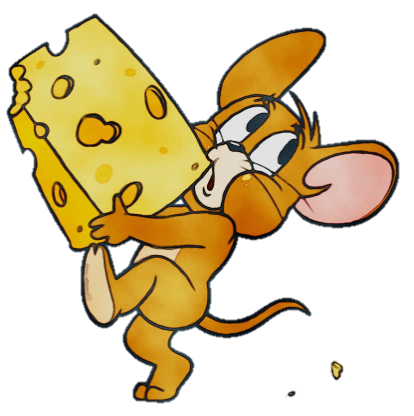 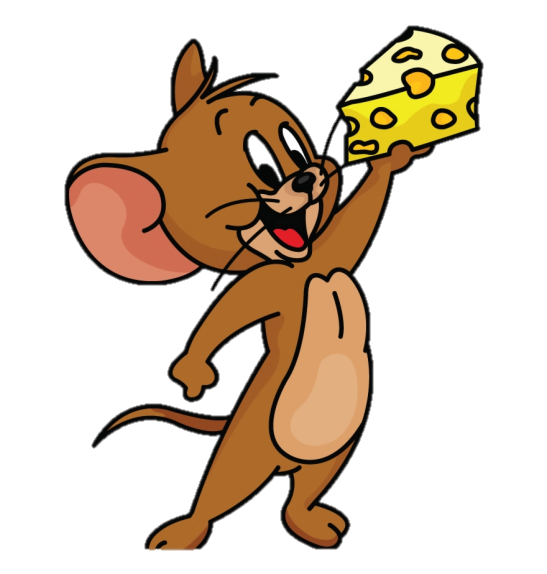 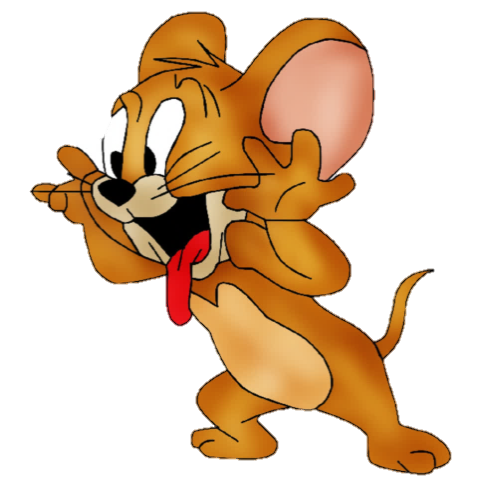 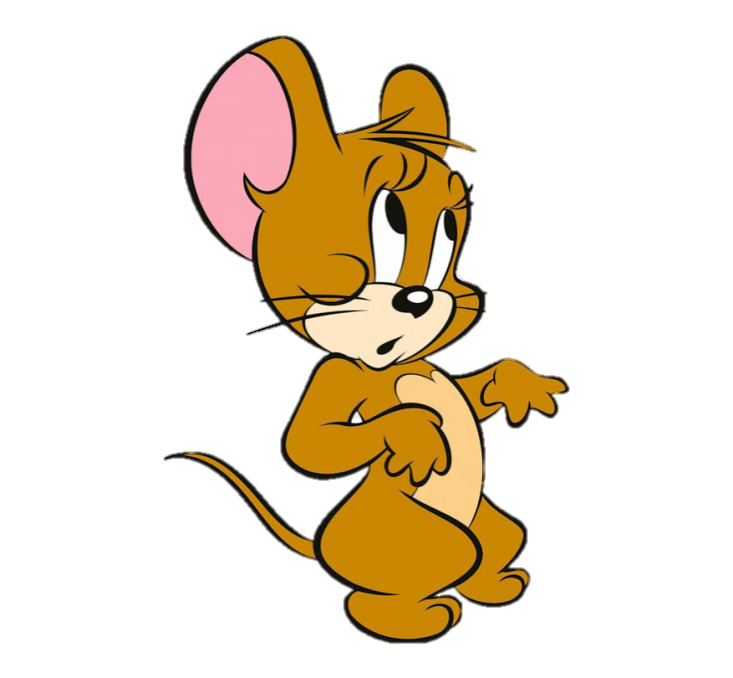 Đi đến bài học
nón lá
con chồn
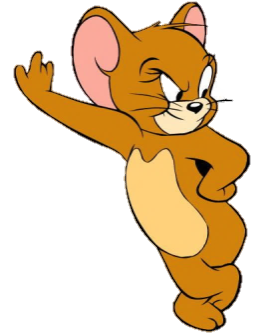 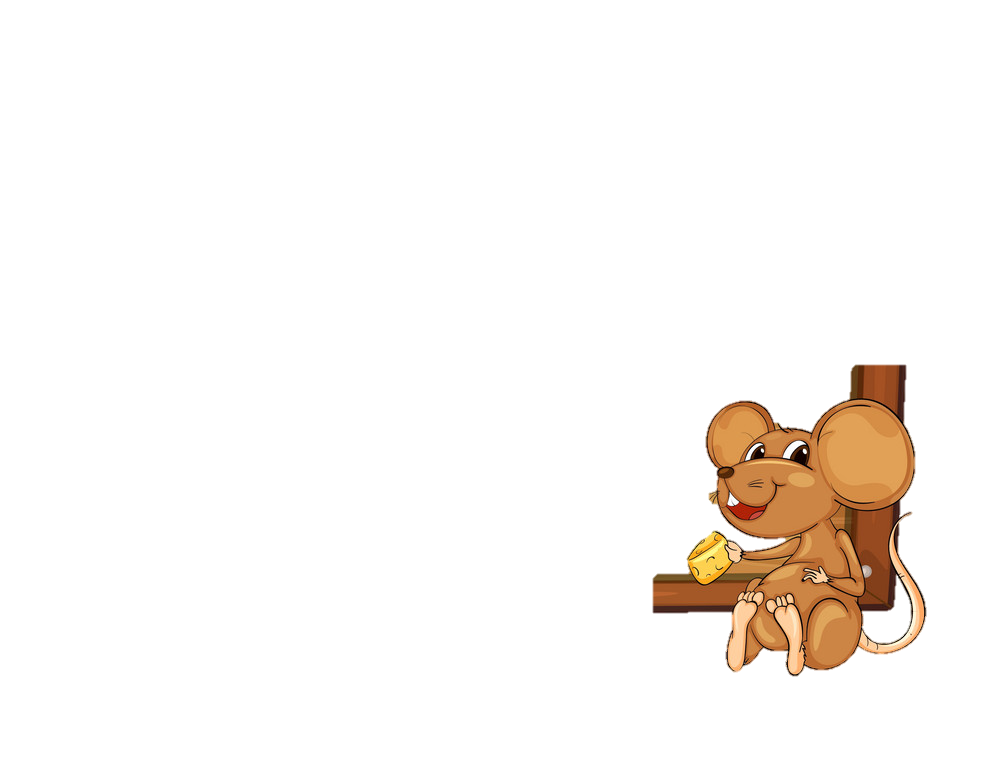 [Speaker Notes: Click vào con chuột đang ăn để quay lại]
lớn
sơn ca
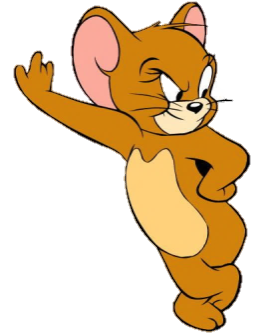 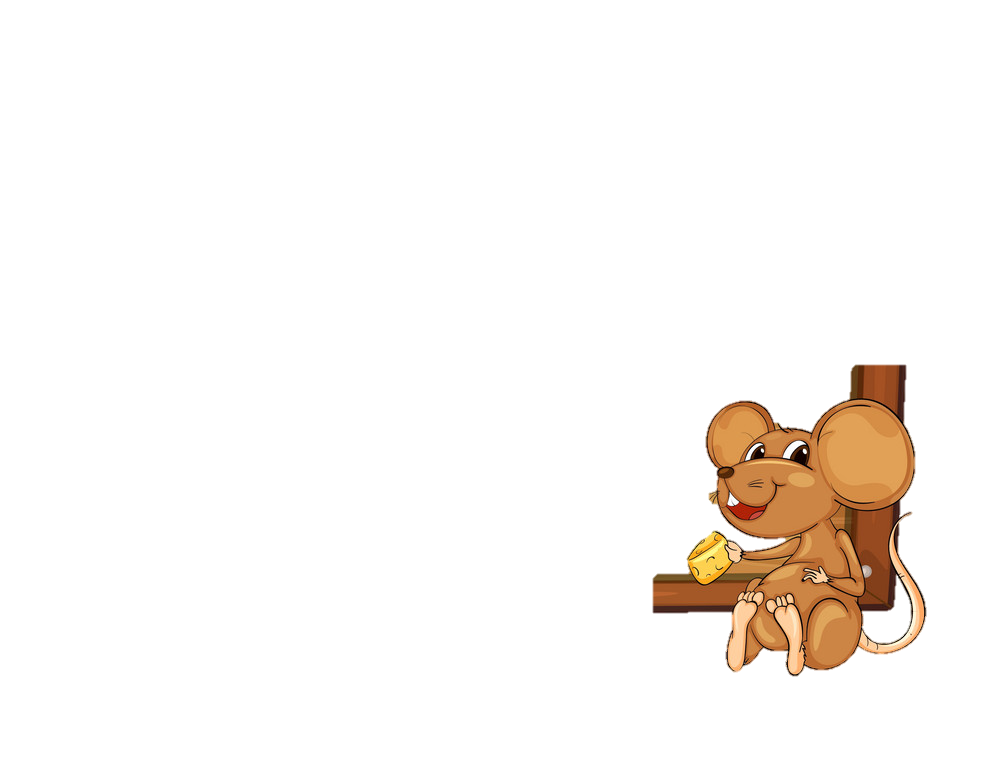 [Speaker Notes: Làm miệng]
Bốn chú lợn con
		Ve vẻ vè ve
		Vè bốn chú lợn
		Nhởn nhơ nô giỡn
		Ăn ngủ vô tư.
		Hẳn họ nhà “Trư”
		Là to tròn thế.
		Ve vè nghe kể
		Bốn chú lợn con.
(Tiến Việt)
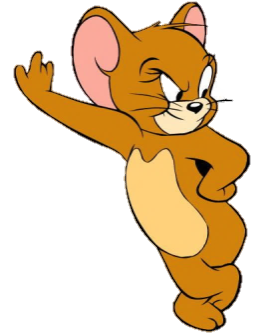 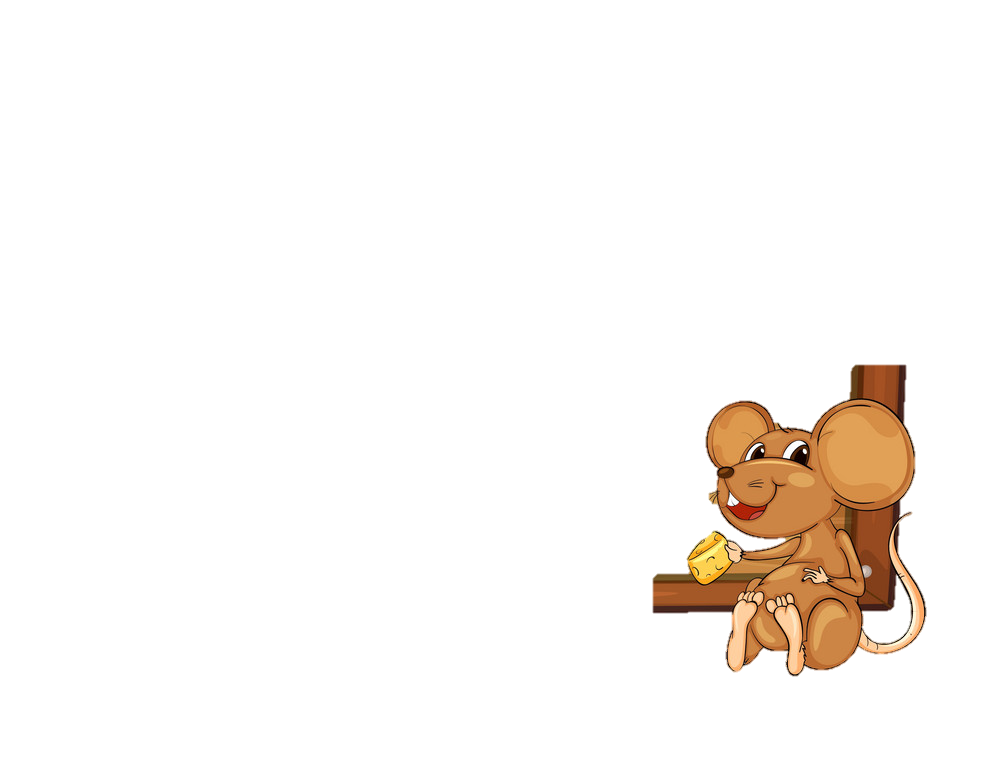 [Speaker Notes: Làm miệng]
con chồn
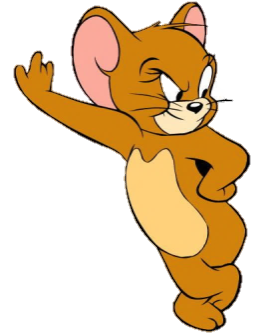 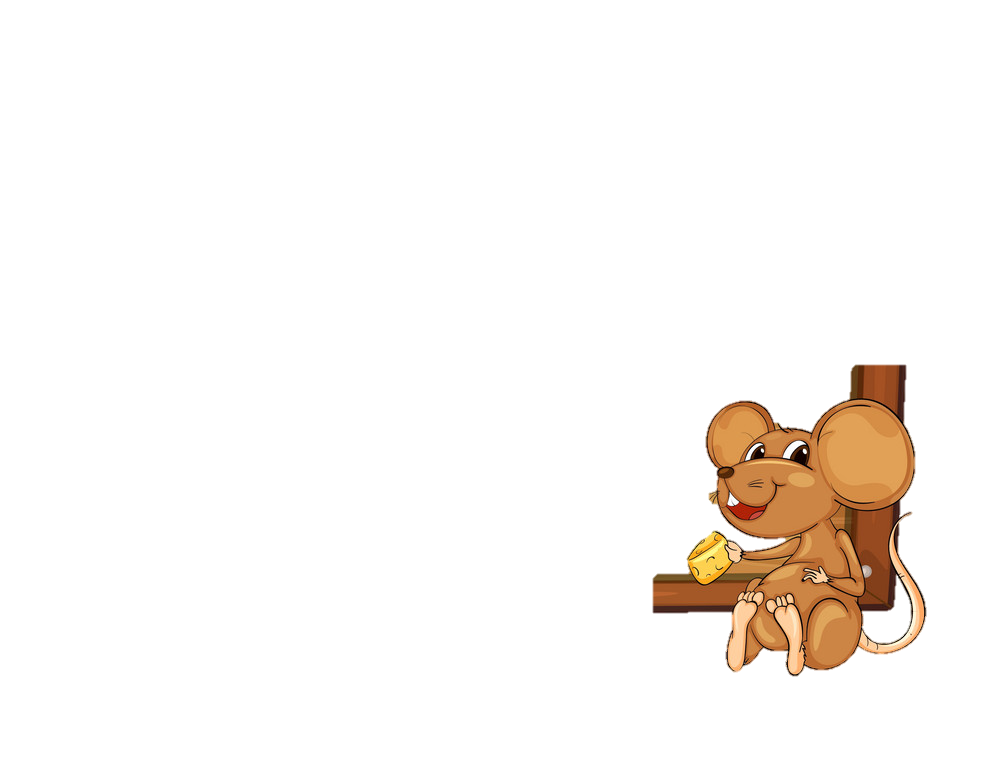 [Speaker Notes: Làm miệng]
So sánh
e
ê
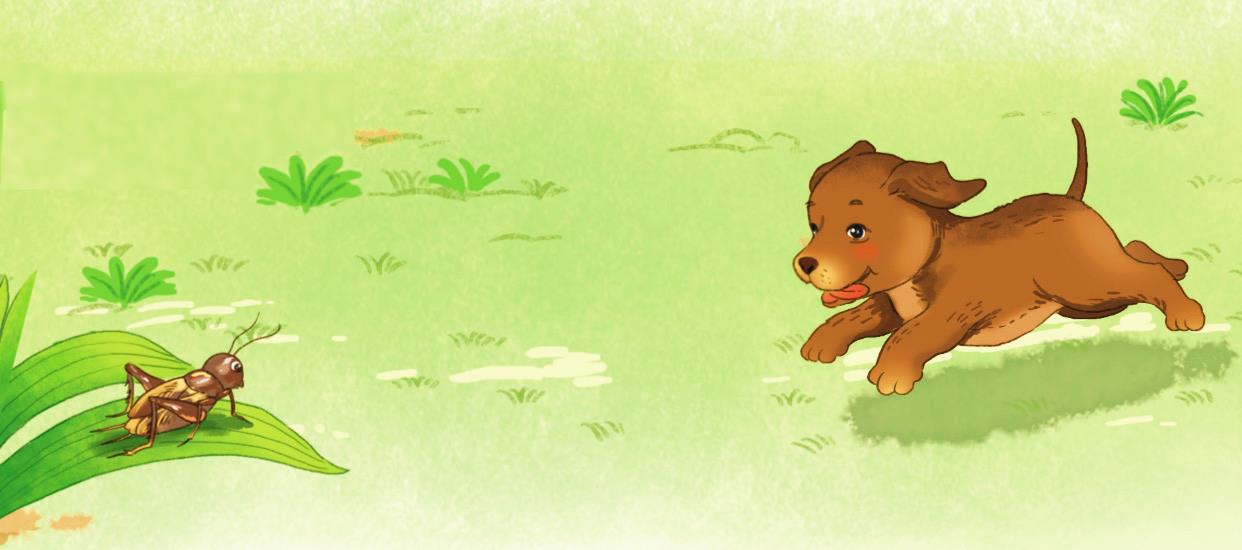 Nhận biết
2
Cuncon nhìn thấy dế men trên tàu lá.
̀
́
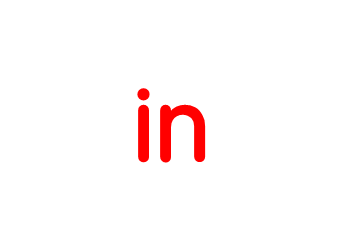 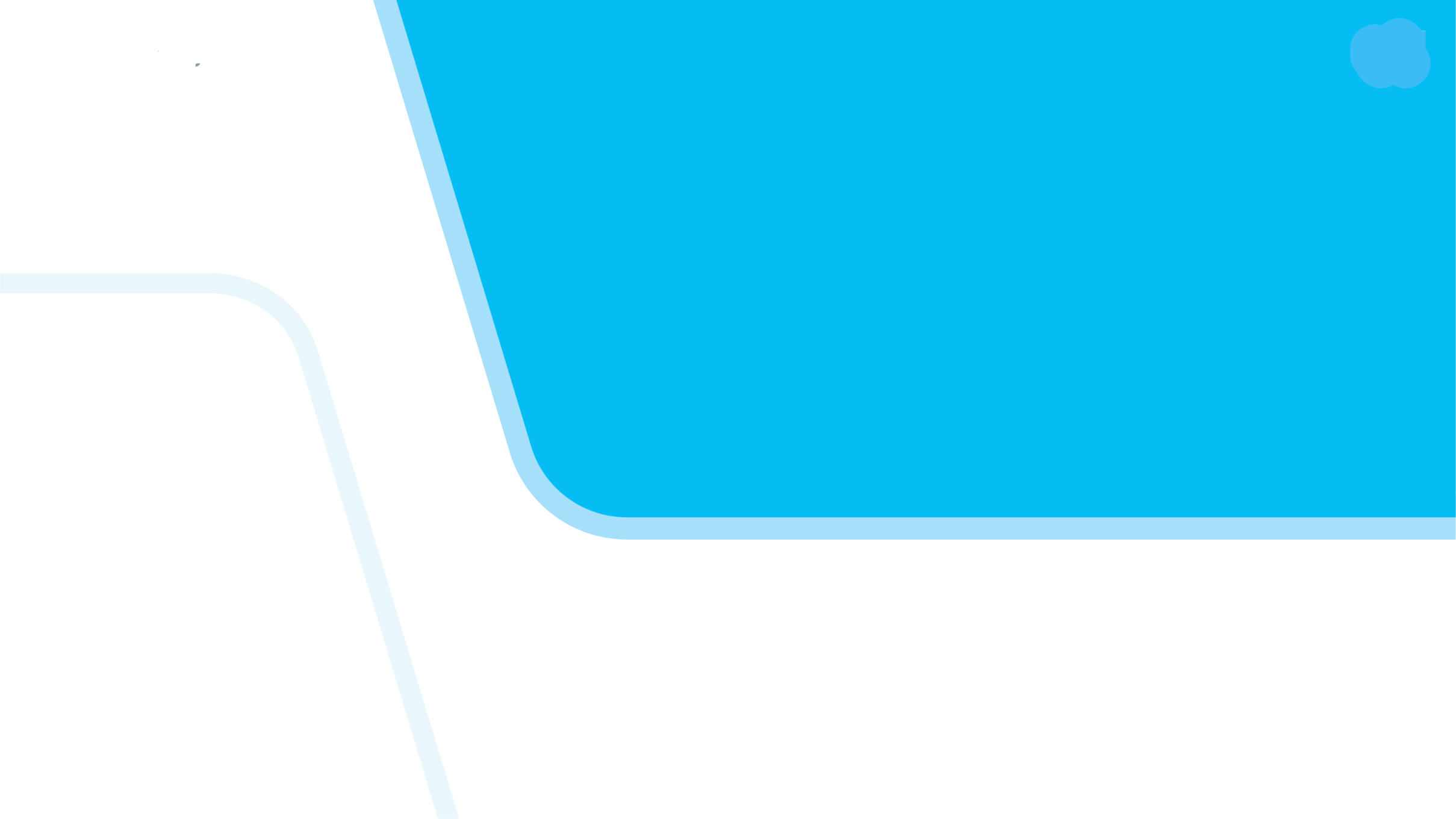 BÀI 33:    en ên in un
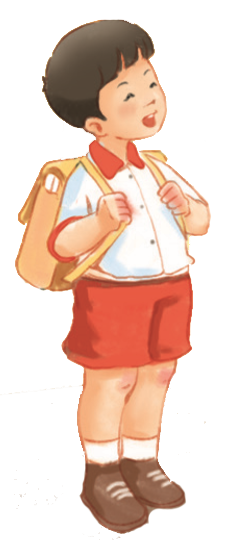 en
ên
in
un
Đọc
3
m
en
men

en
en
ên
ên
khèn
sen
nến
nghển
in
un
un
chín
mịn
cún
vun
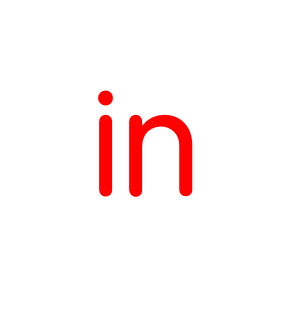 So sánh
e
n
ê
n
i
n
en
ên
in
u
n
un
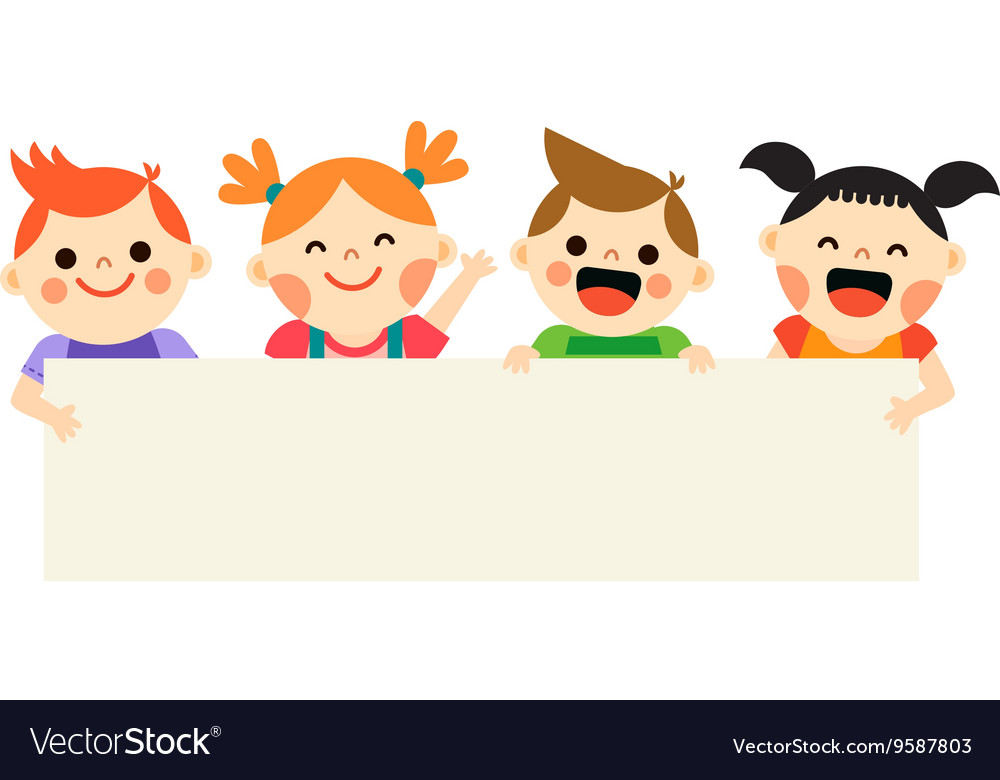 Thư giãn nào!
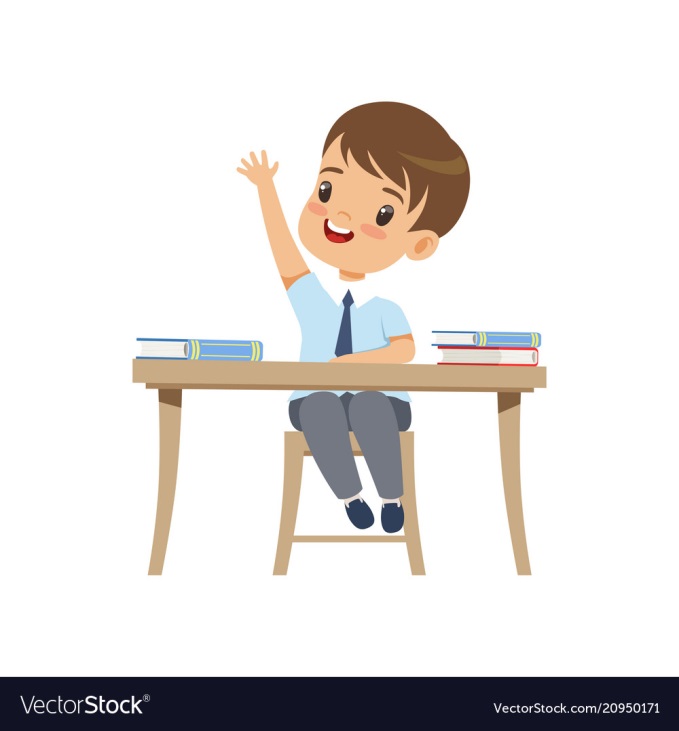 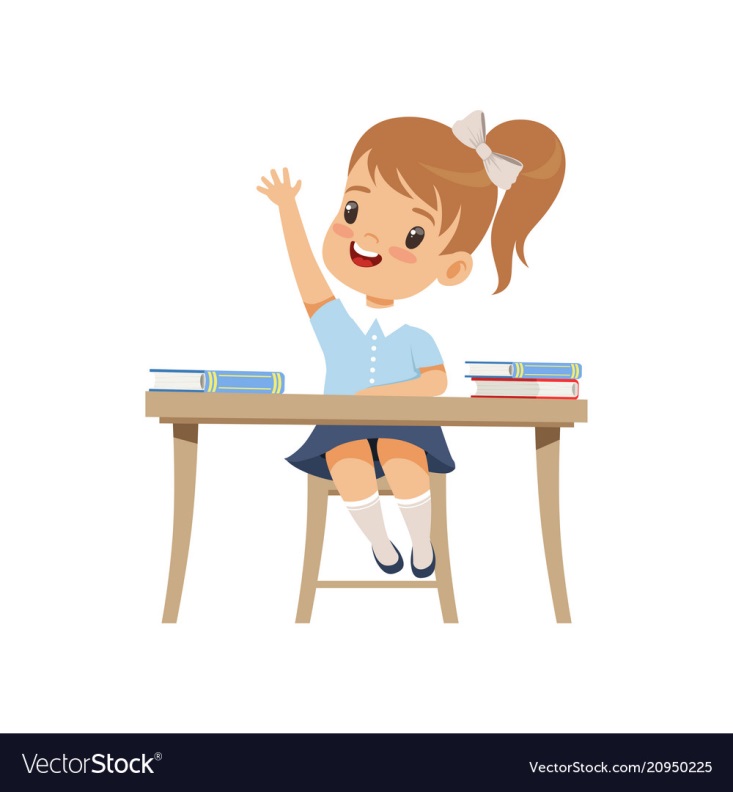 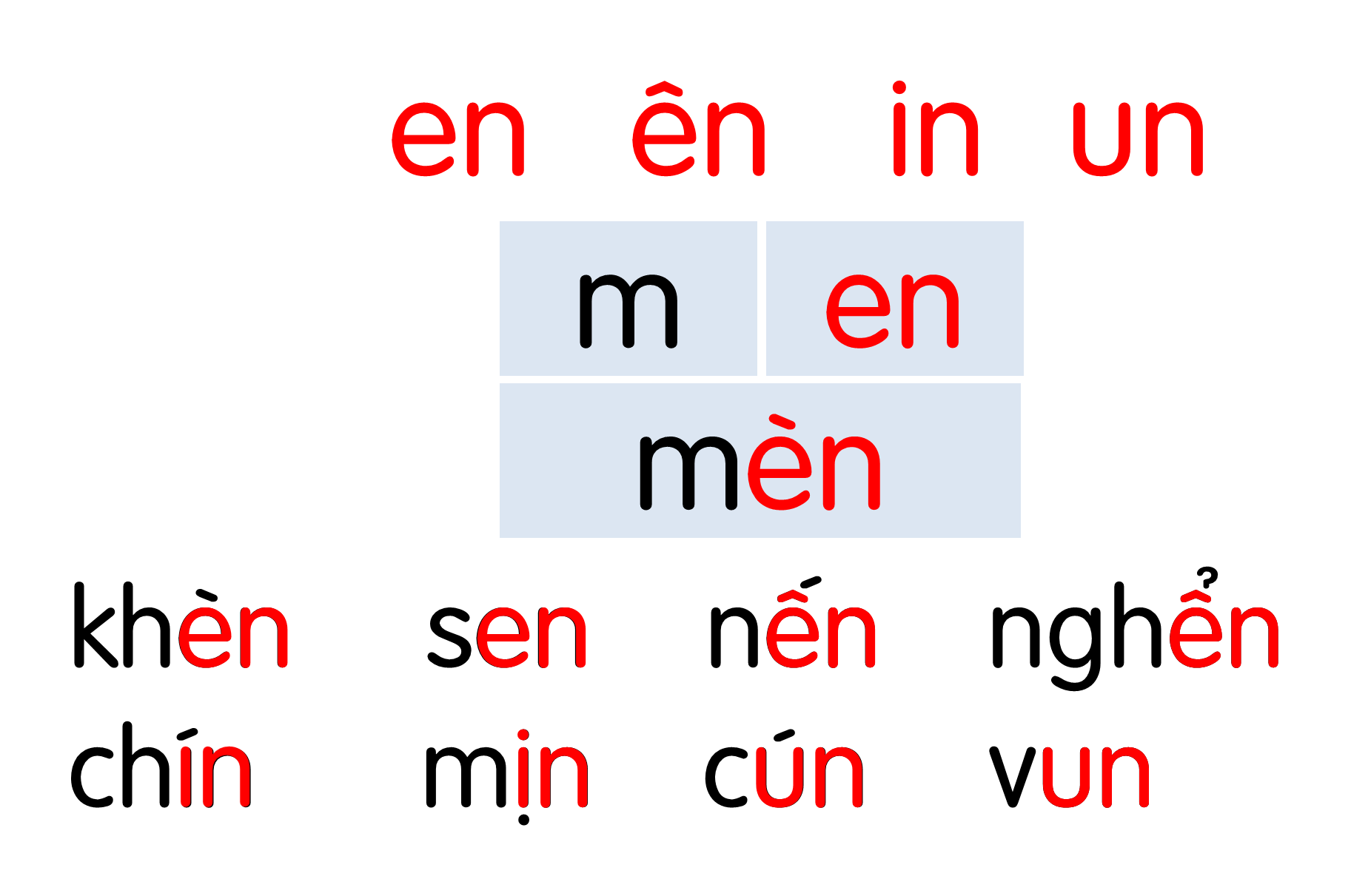 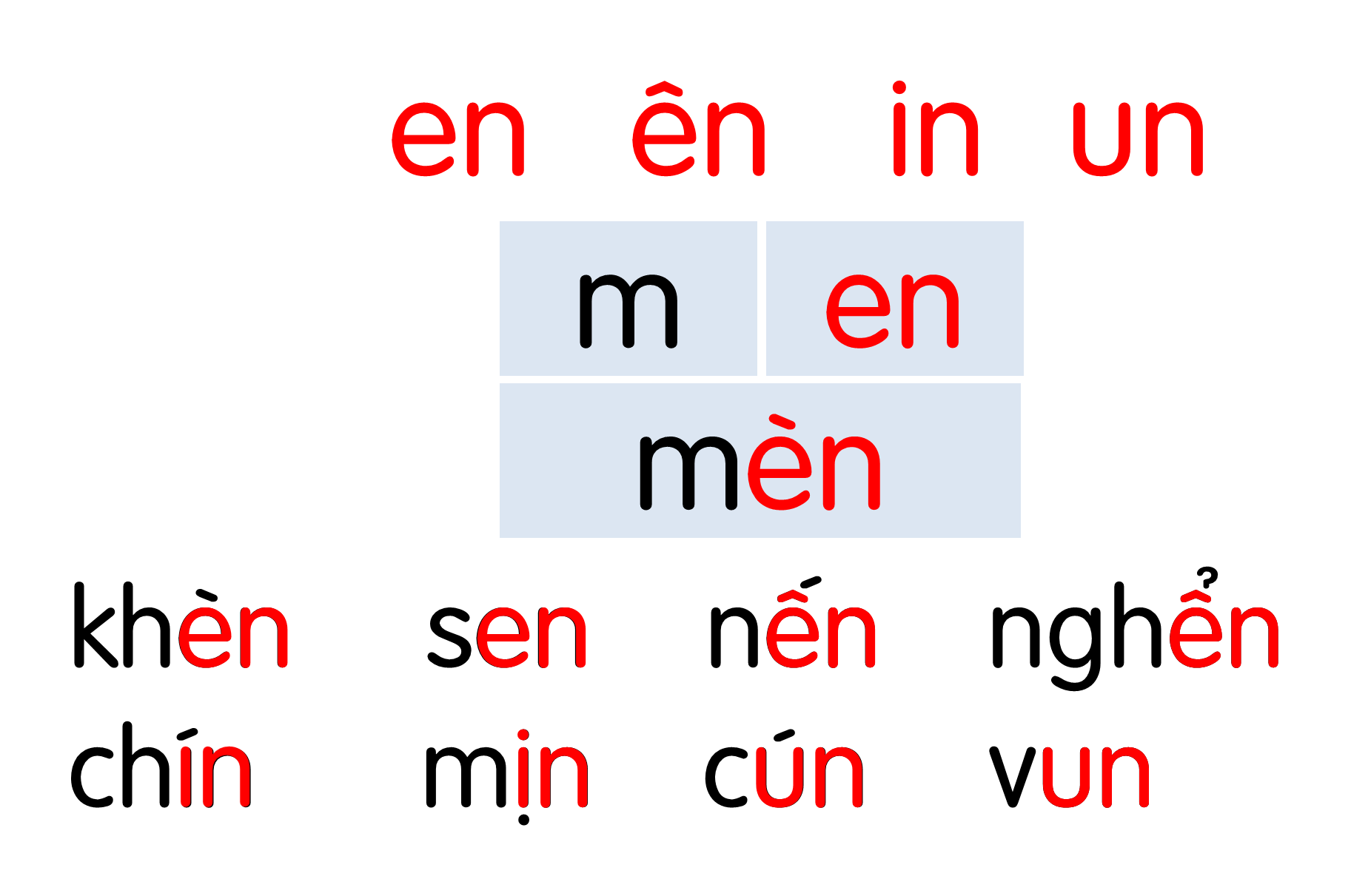 [Speaker Notes: Ôn lại]
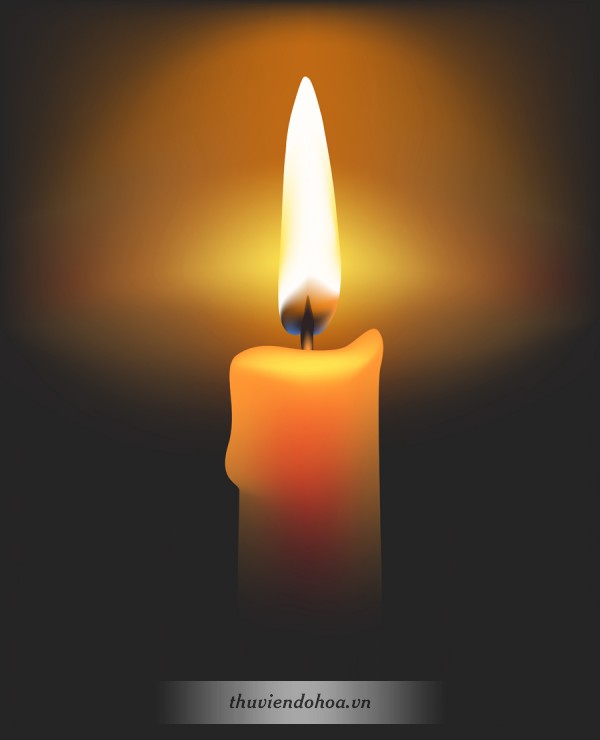 ngọn nến
ên
[Speaker Notes: Hay còn gọi là CHIM ĐA ĐA]
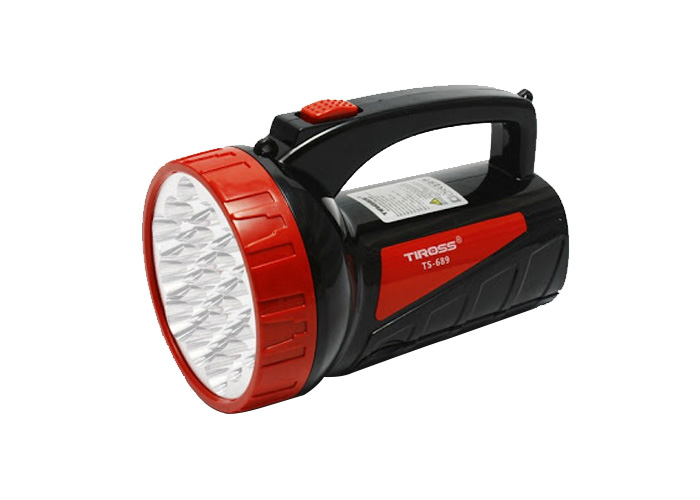 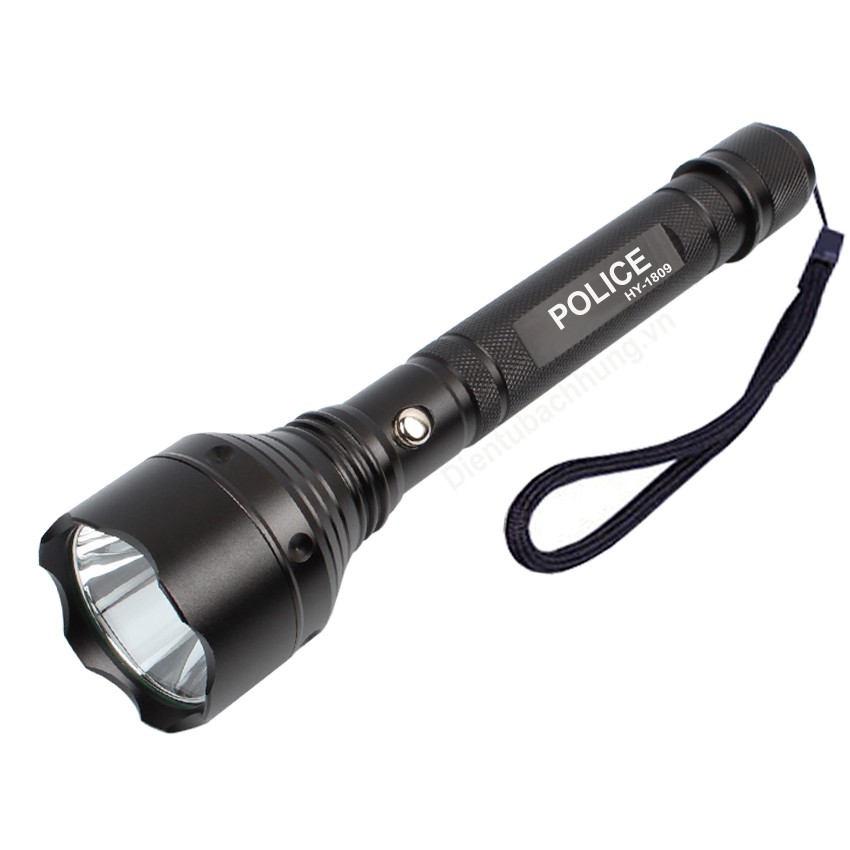 đèn pin
en
in
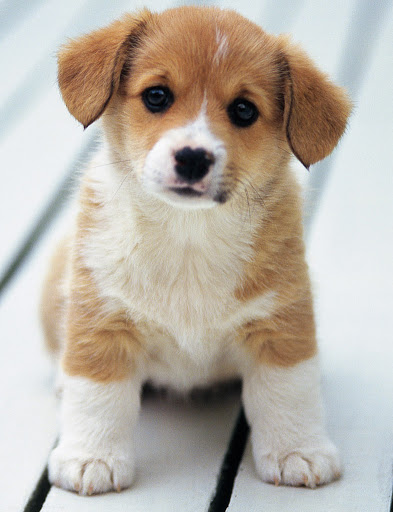 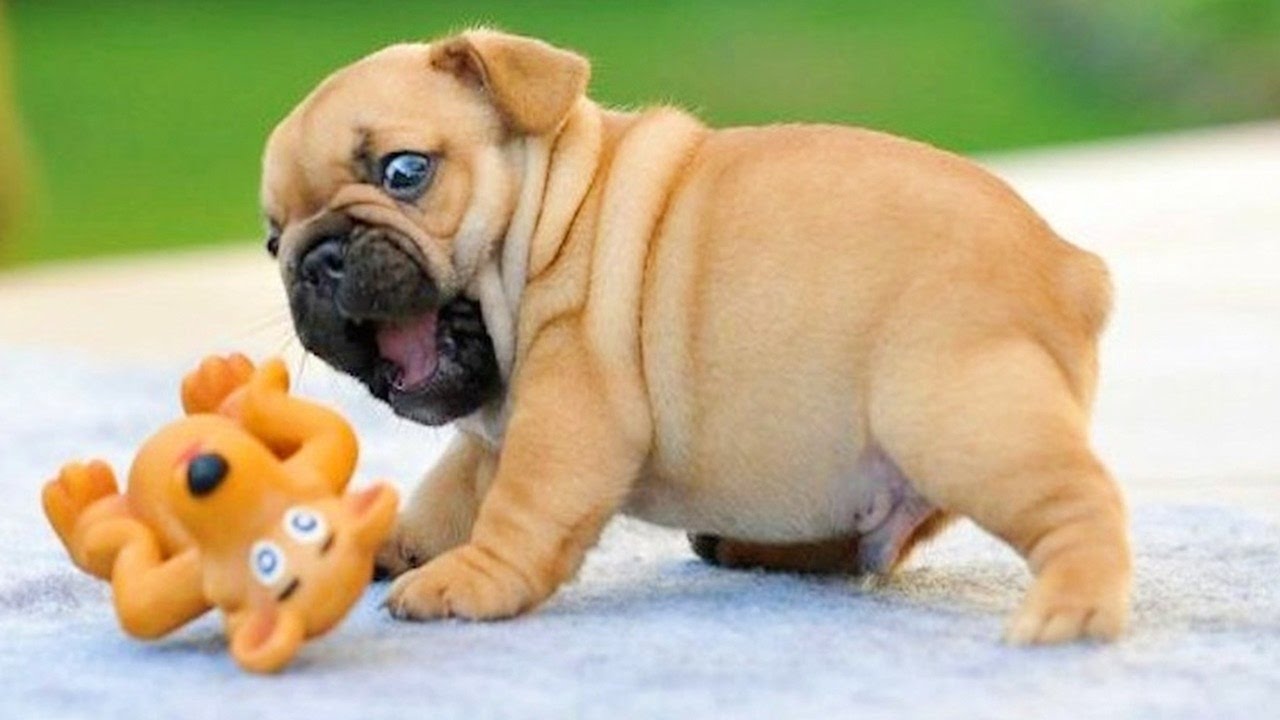 cún con
un
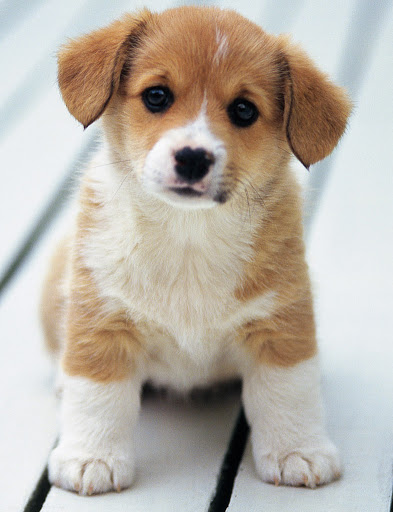 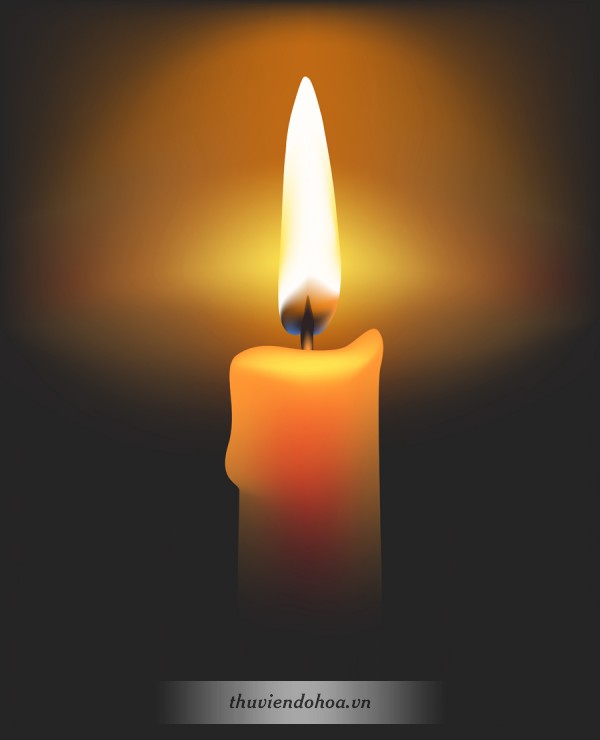 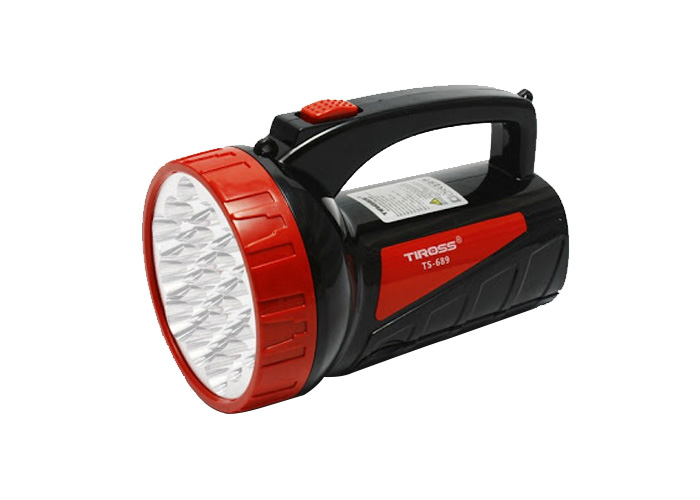 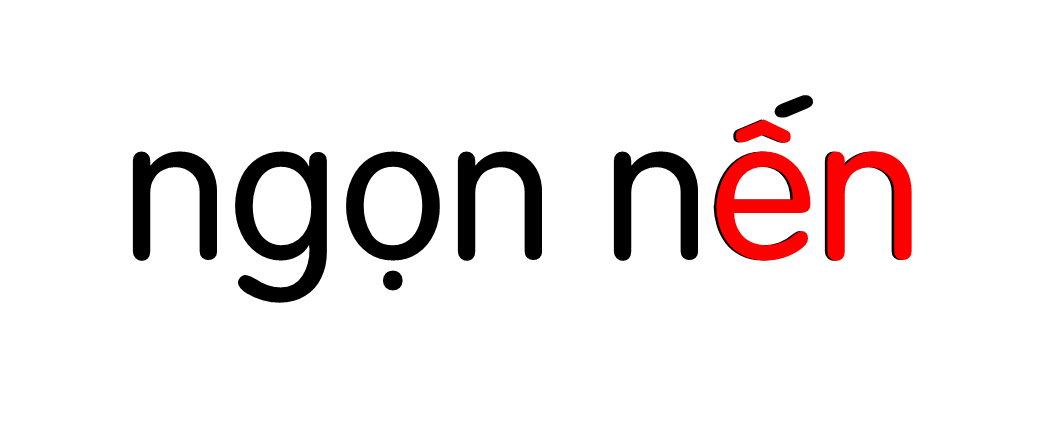 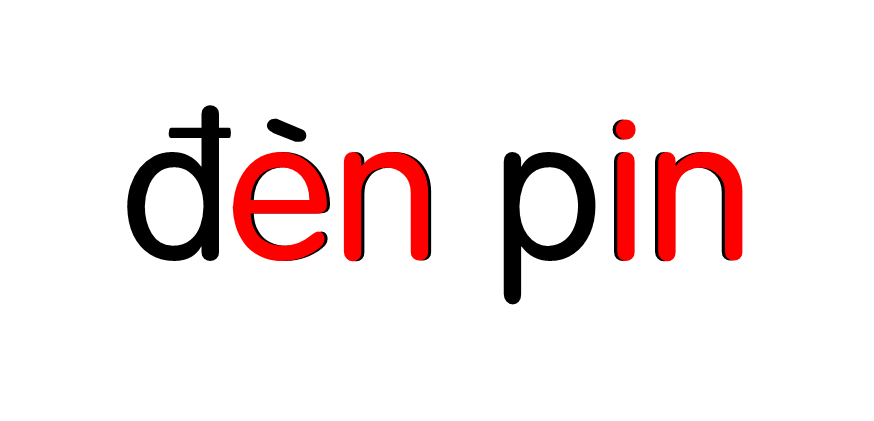 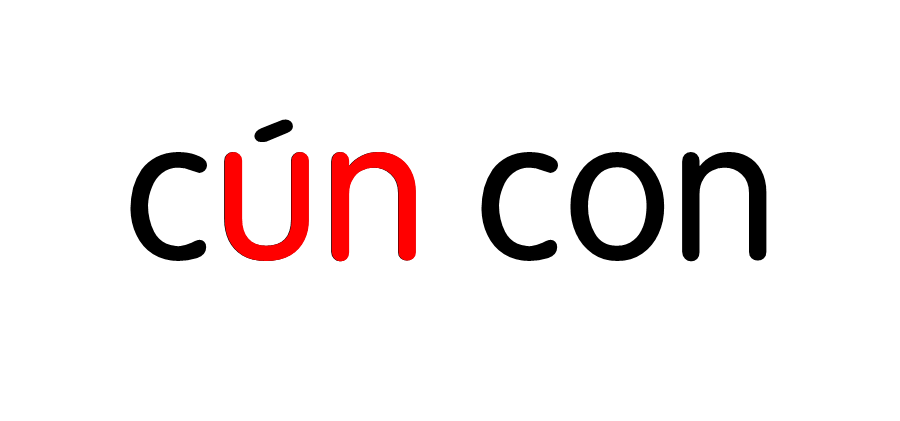 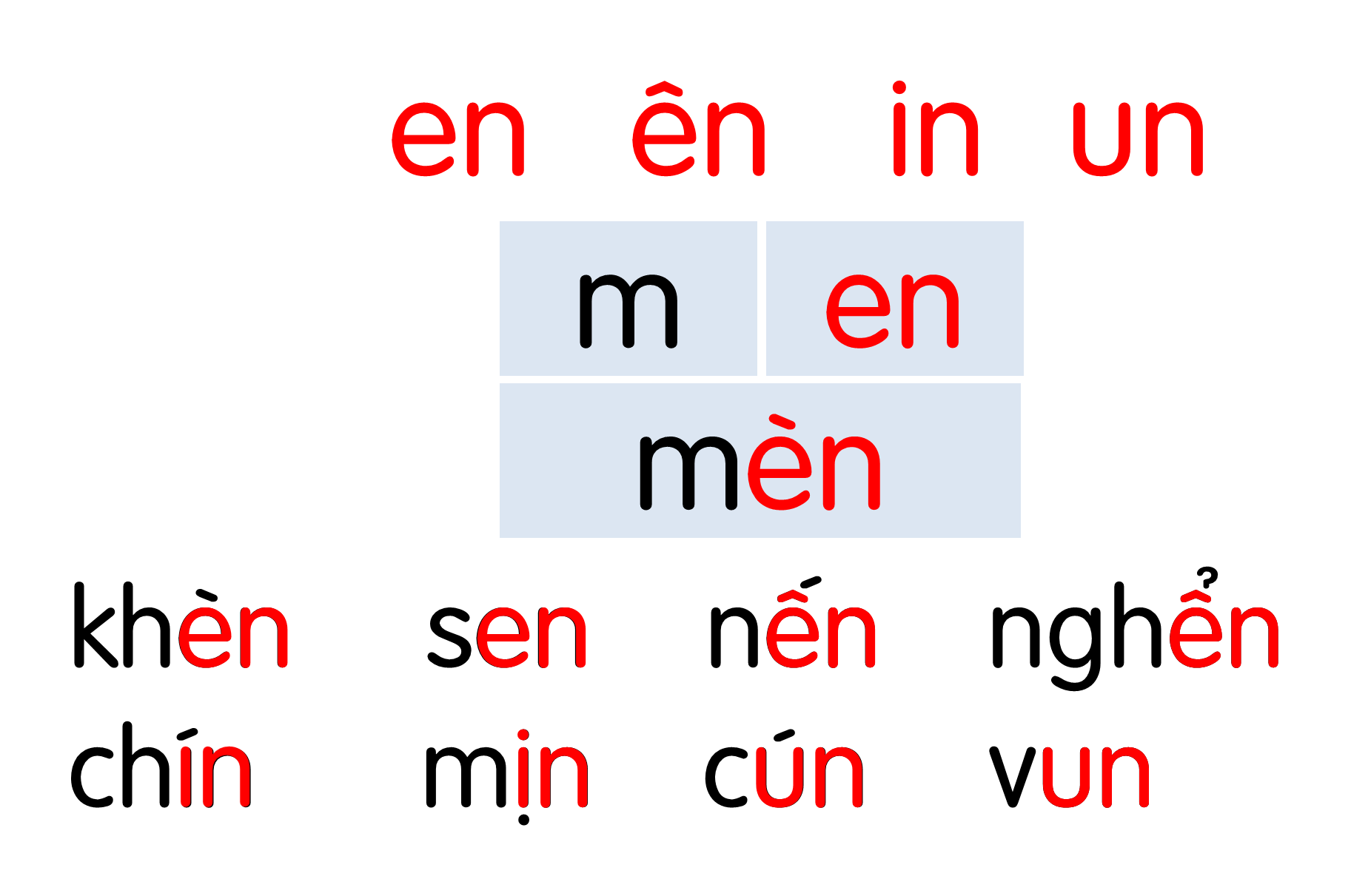 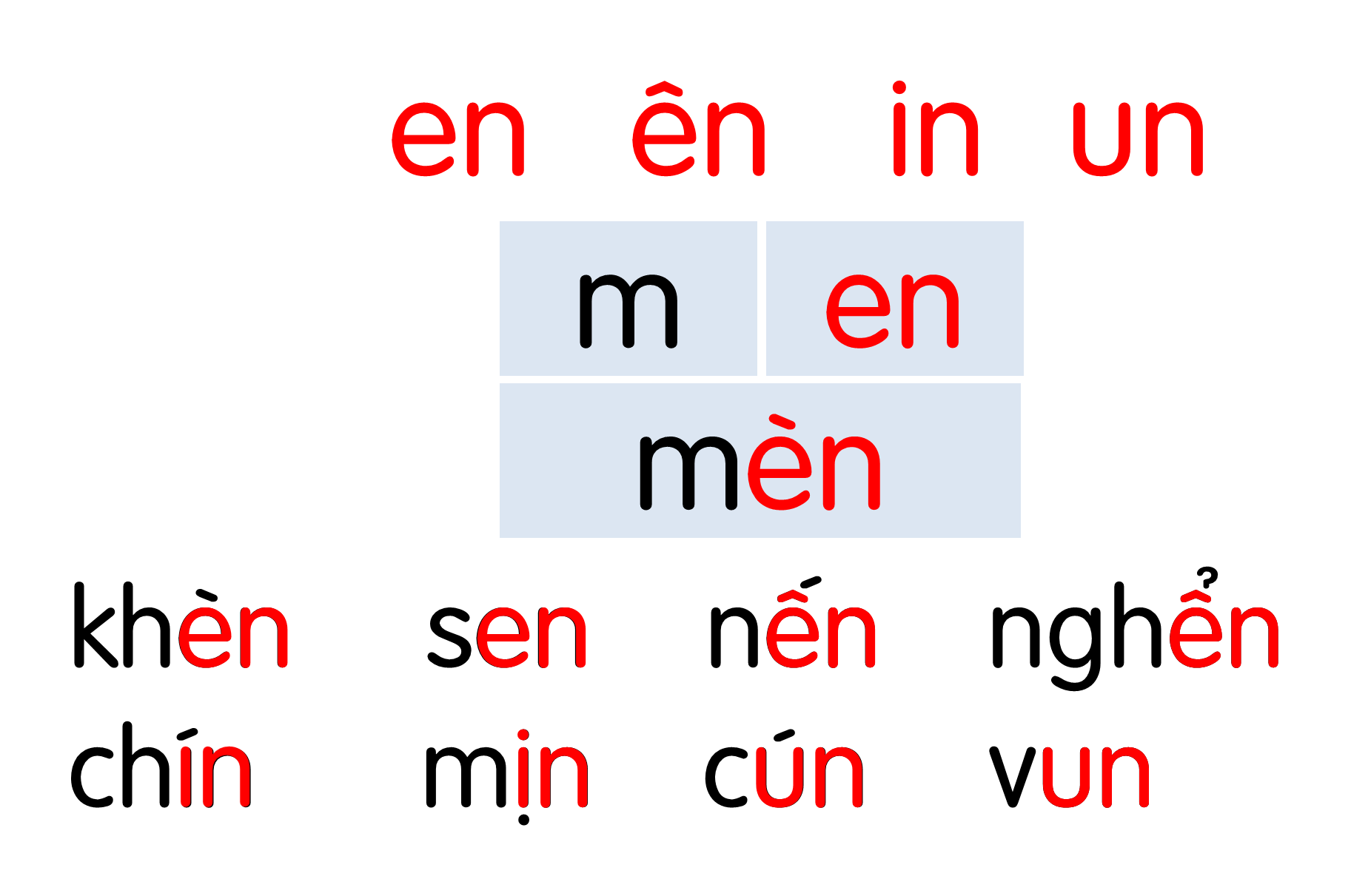 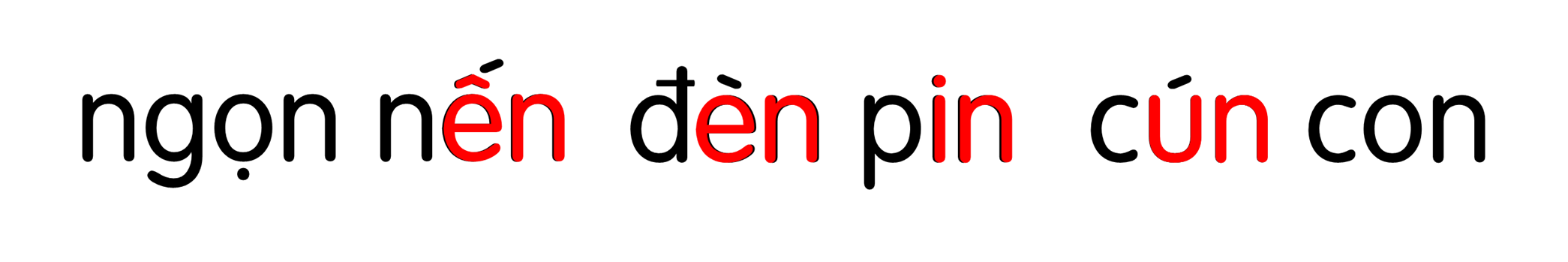 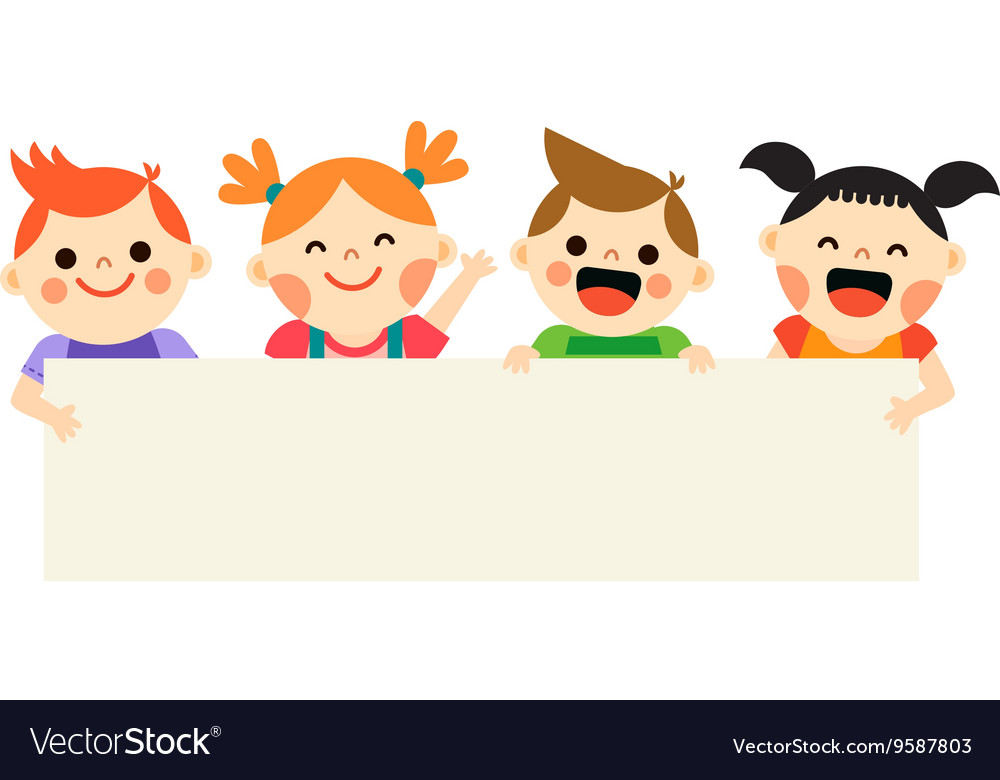 Giải lao
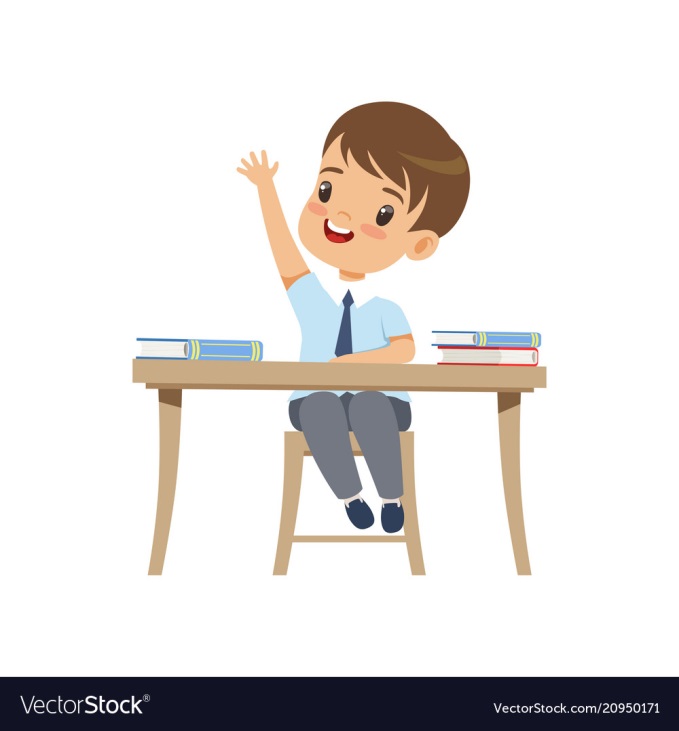 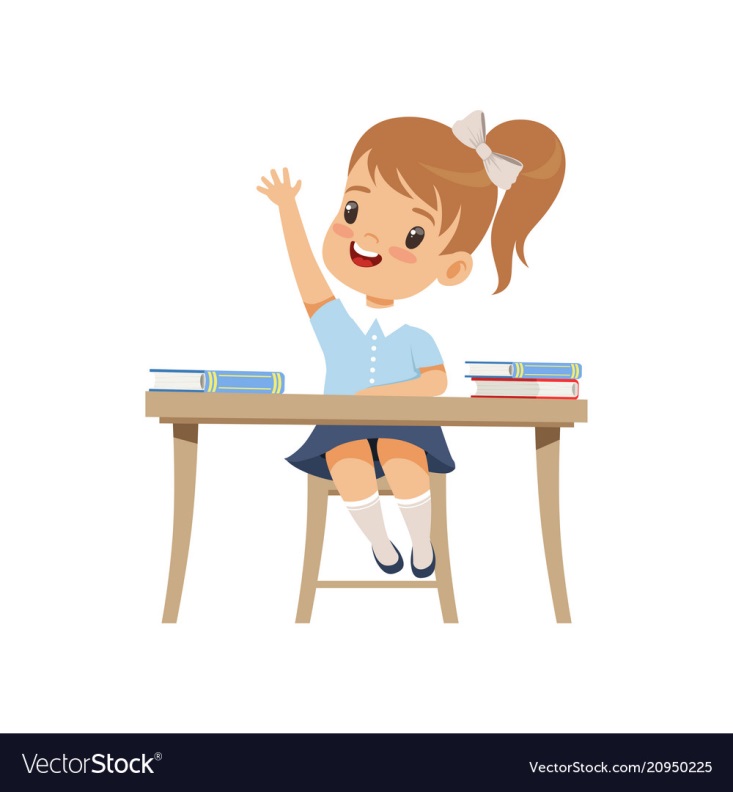 Hướng dẫn viết bảng
4
en
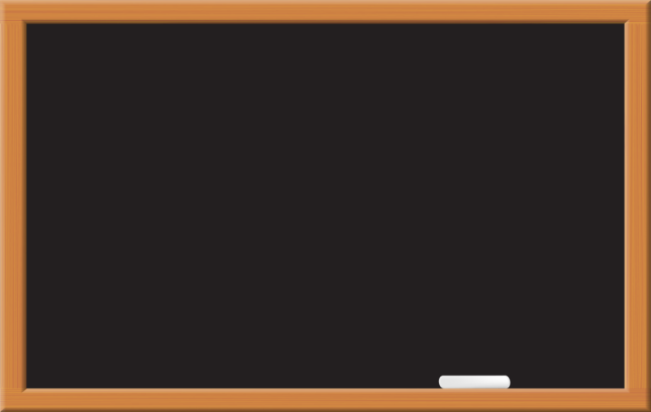 Hướng dẫn viết bảng
4
ên
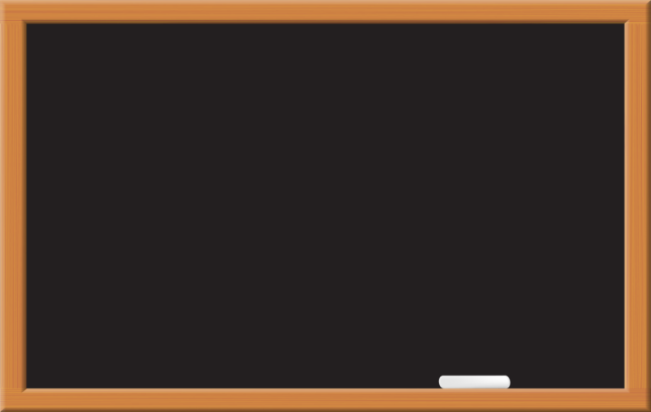 Hướng dẫn viết bảng
4
Łn
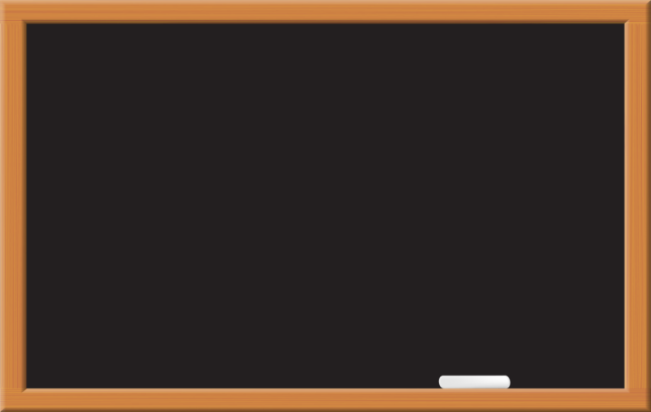 Hướng dẫn viết bảng
4
Ďn
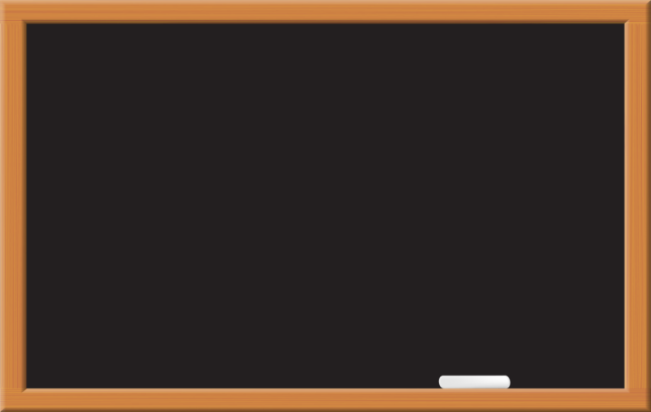 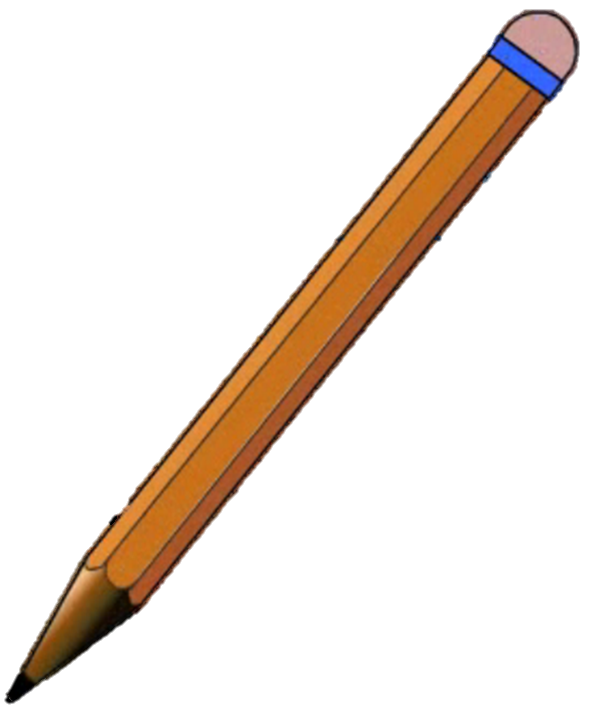 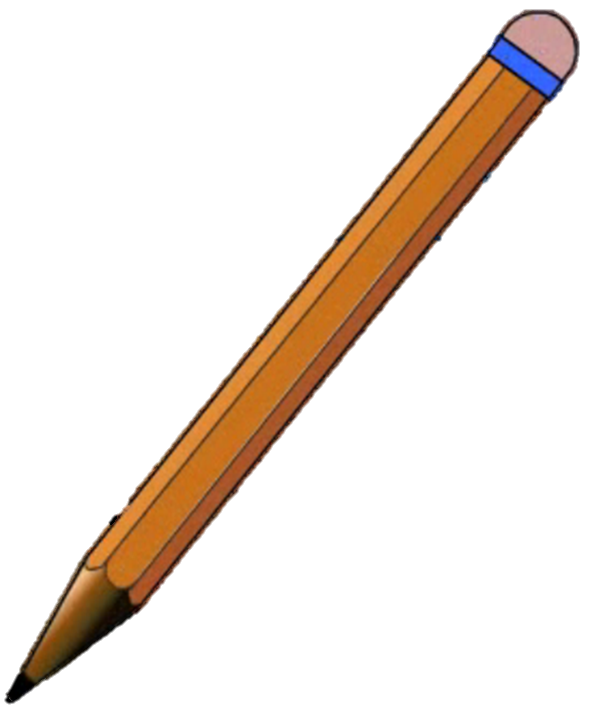 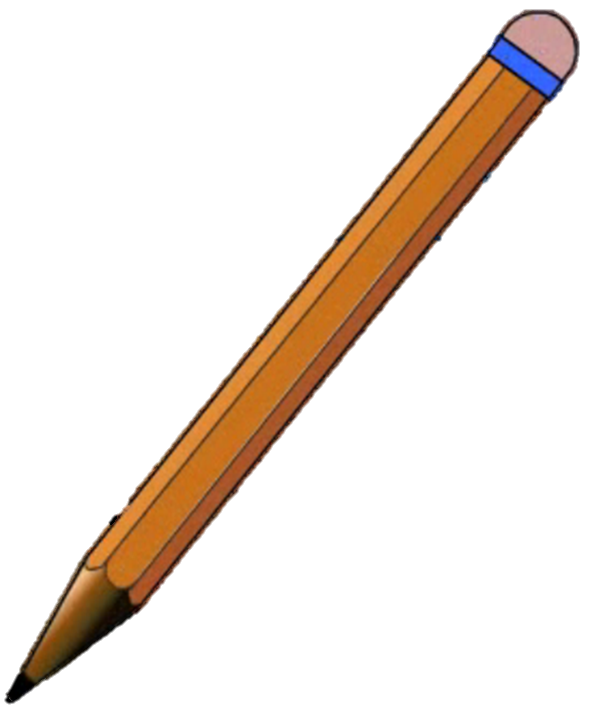 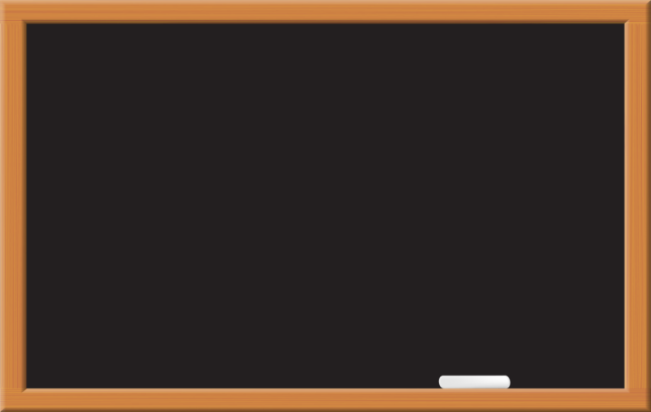 ΖĞn
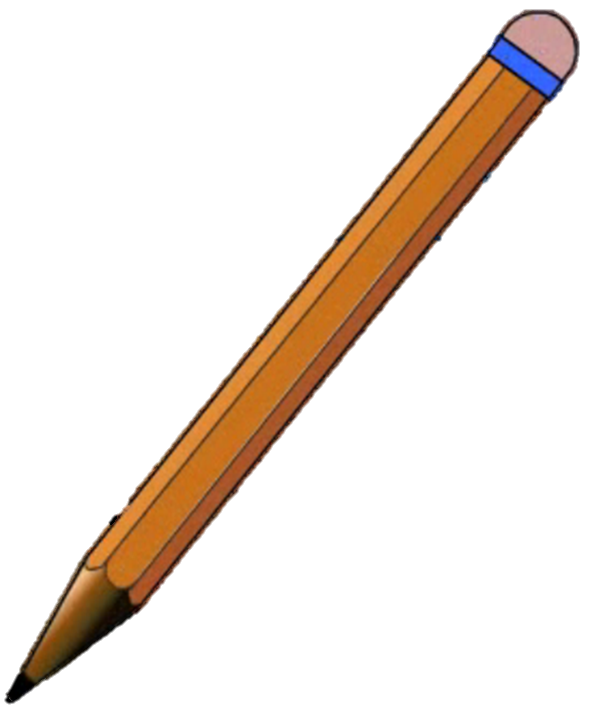 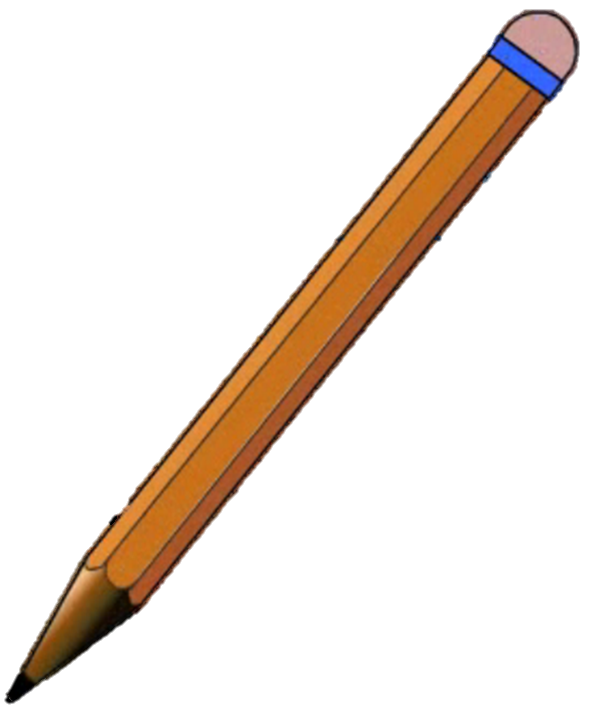 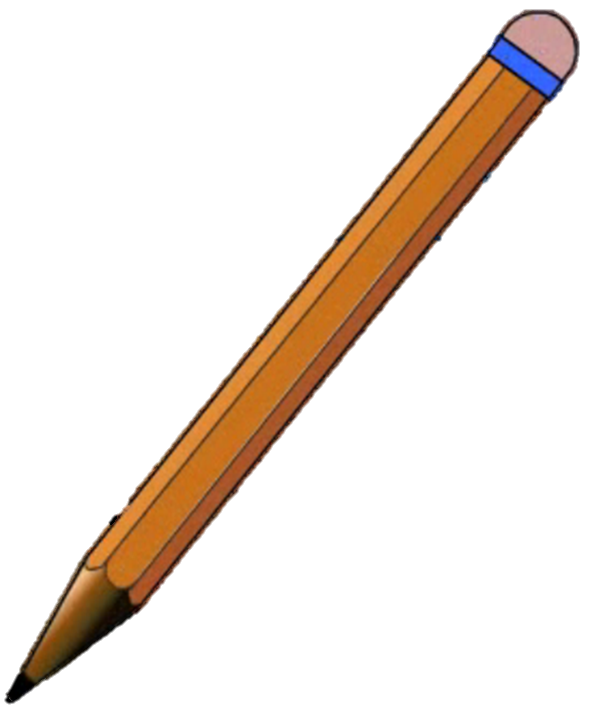 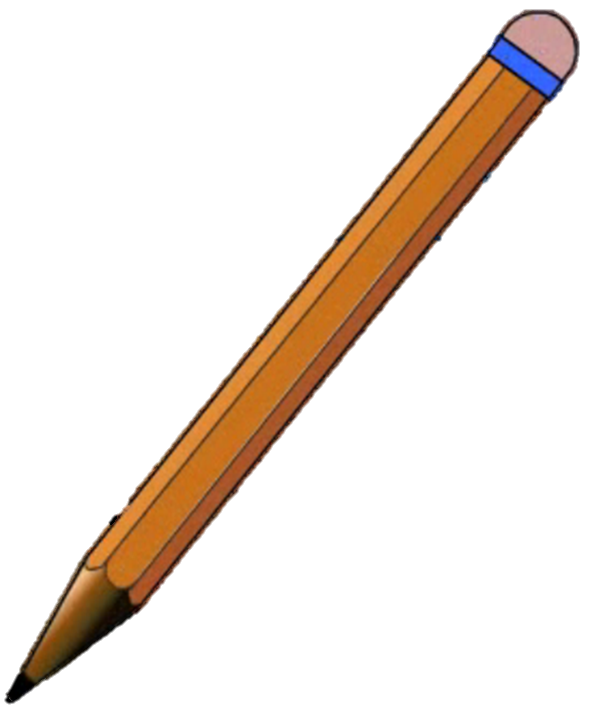 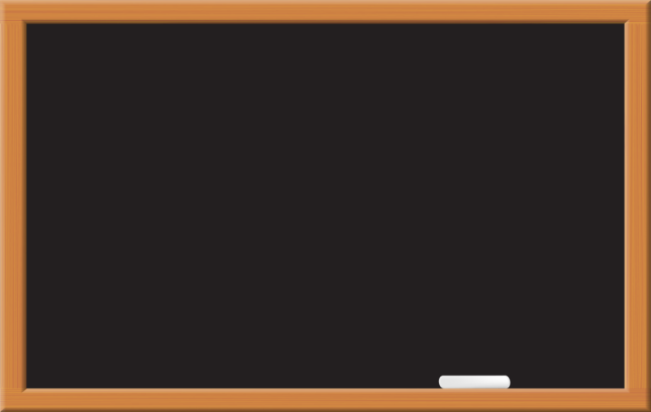 Α˝n
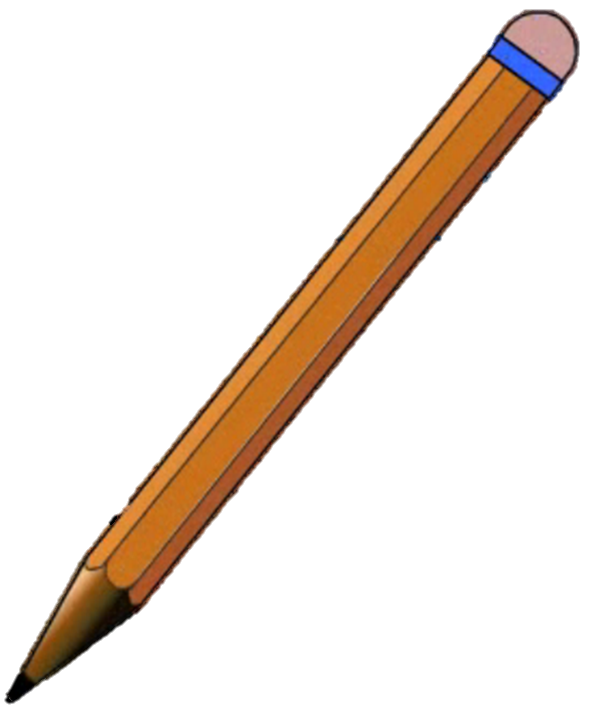 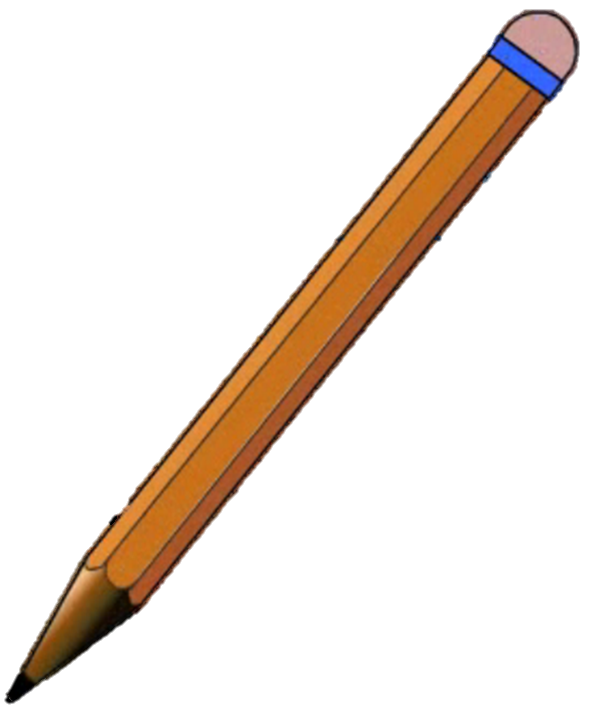 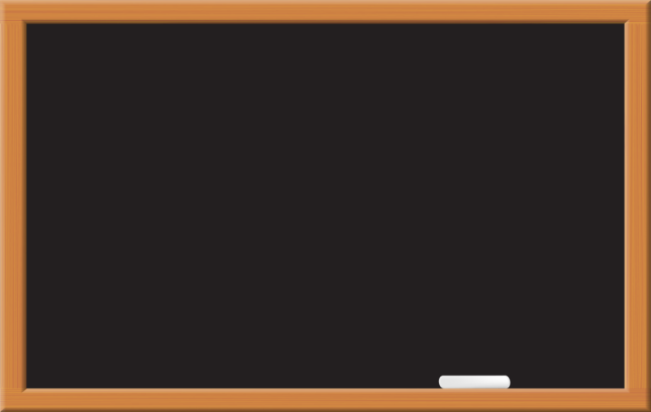 ↨in
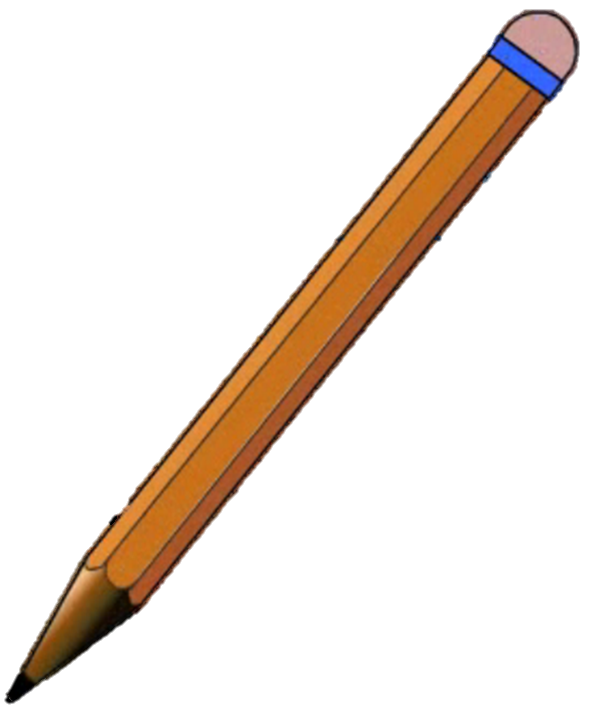 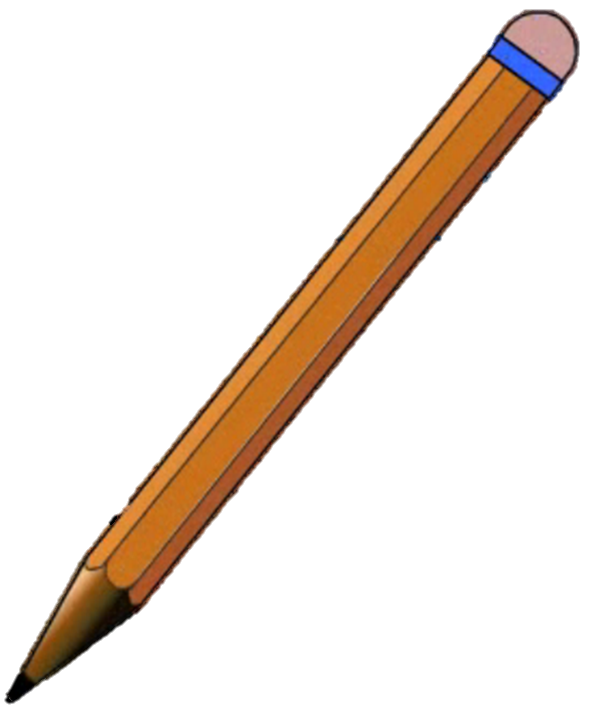 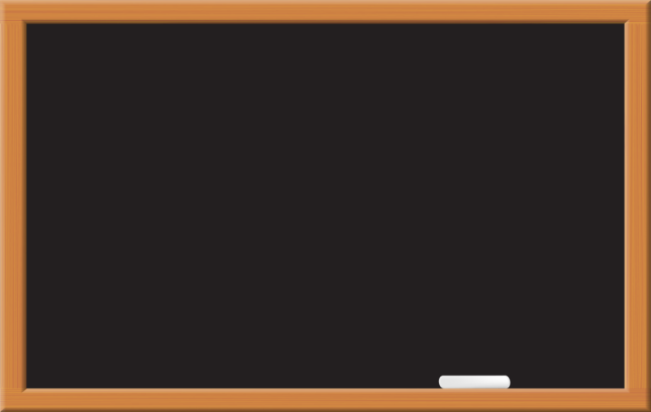 cún
Viết vở
5
en
Ďn
ên
Łn
Αϝn ↨in
ΖĞn
cún
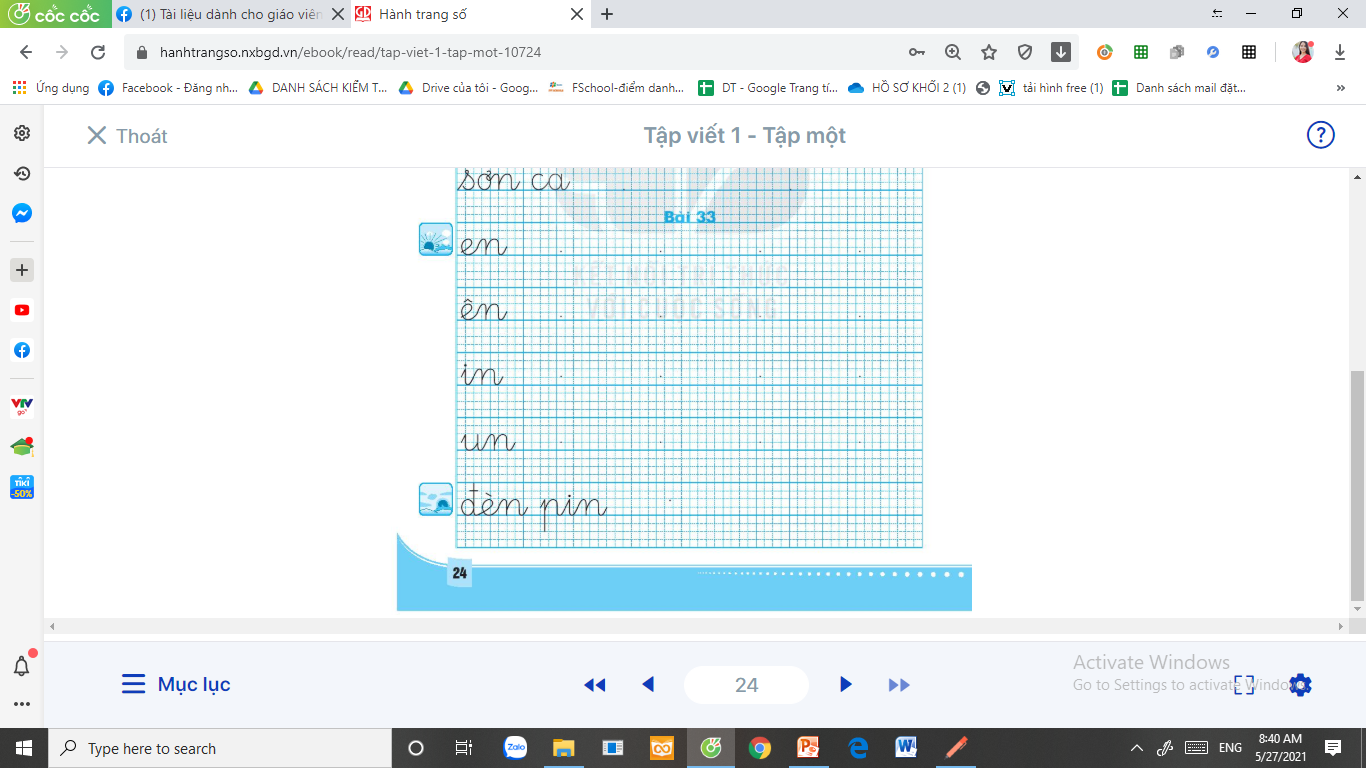 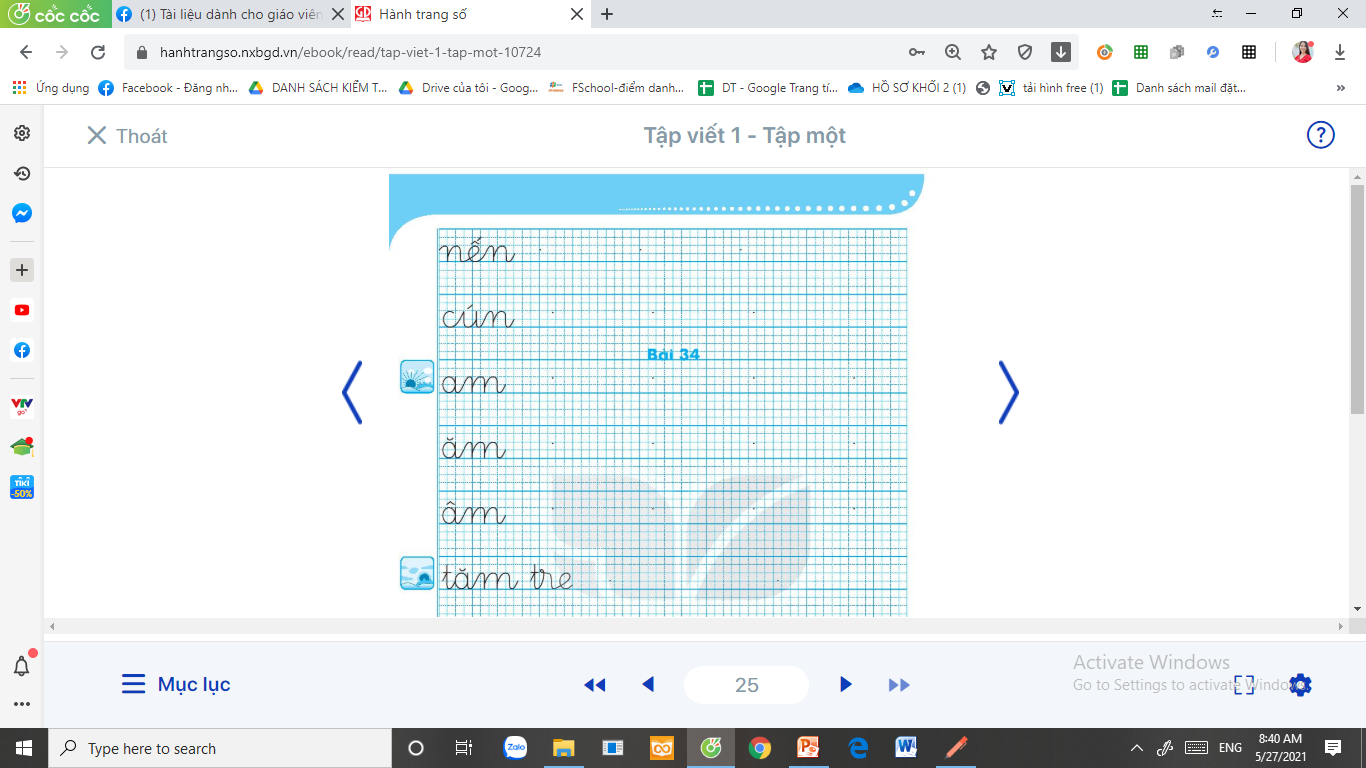 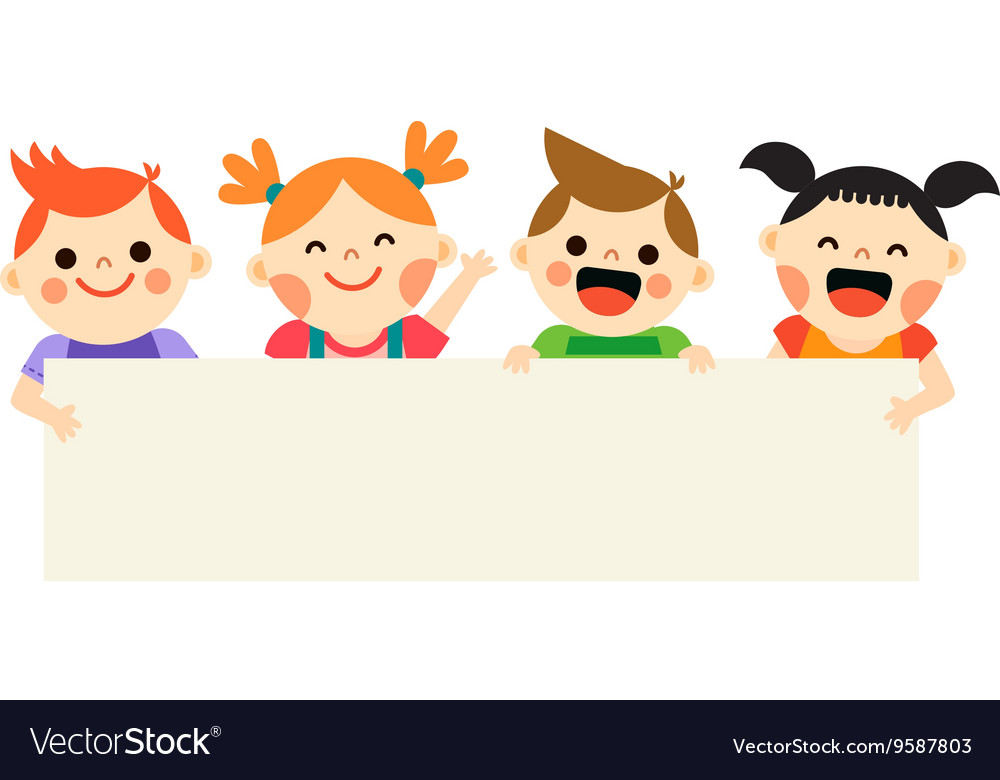 Thư giãn nào!
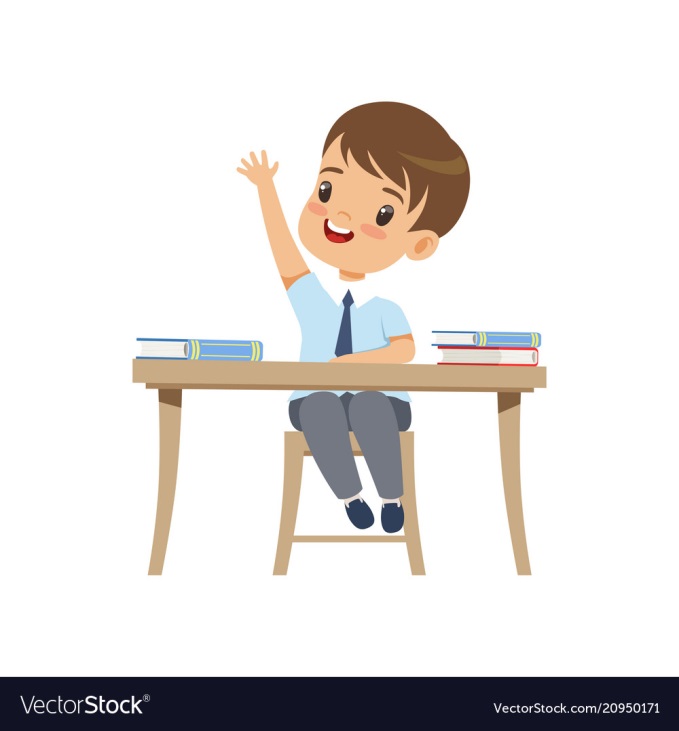 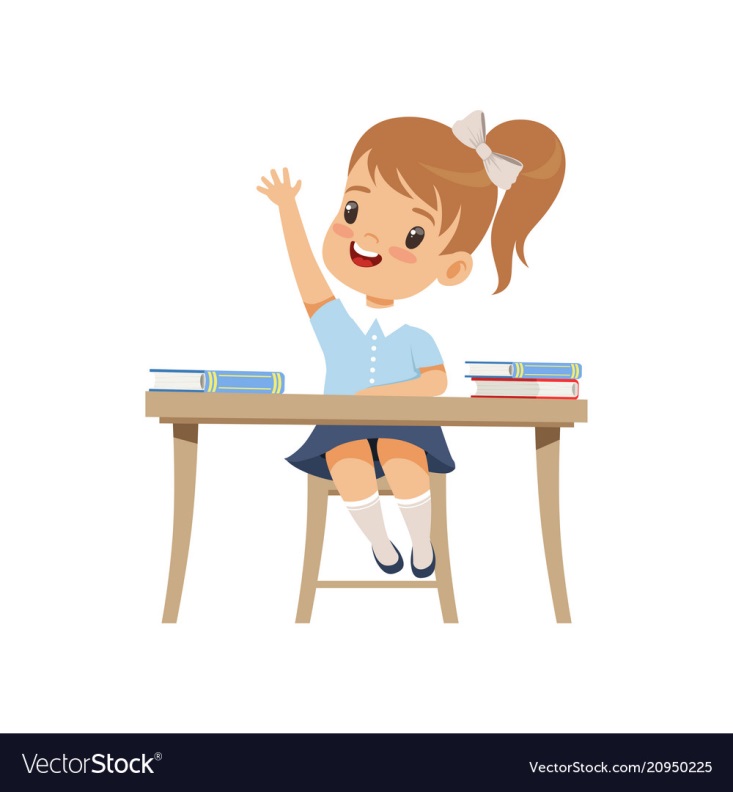 Ba ba
Đọc
6
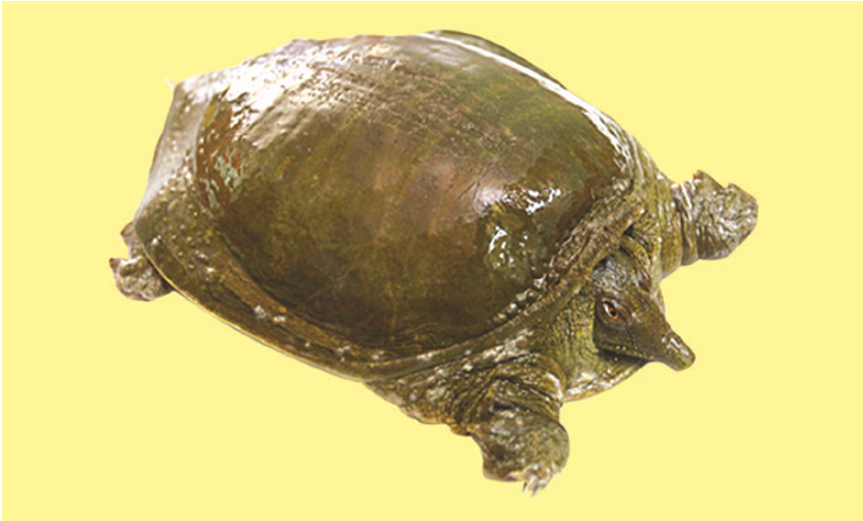 Con gì tên có chữ “ba”
Ăn cua ăn cá, nhìn qua ngỡ rùa?
Rùa
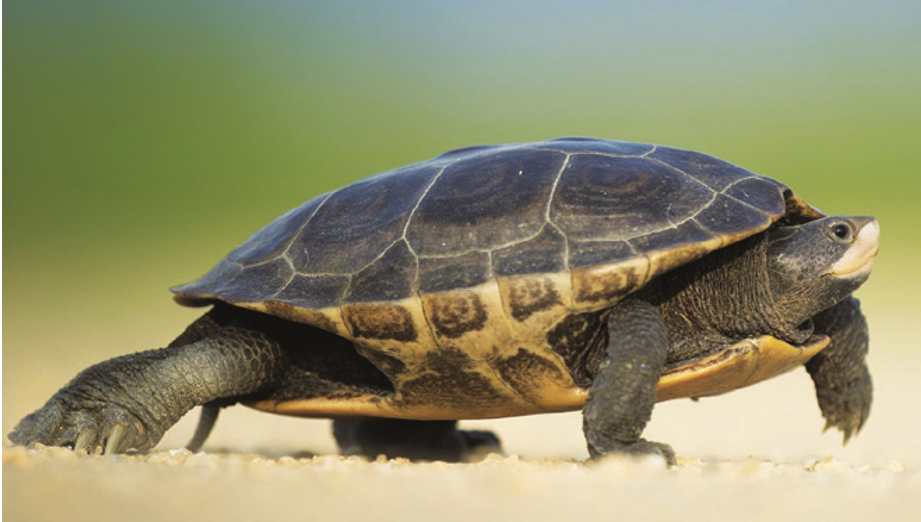 Con gì quen vẻ già nua
      Bốn chân ngắn ngủn, thỏ thua chả ngờ?
(Phúc Định)
nhìn
tên
quen
ngủn
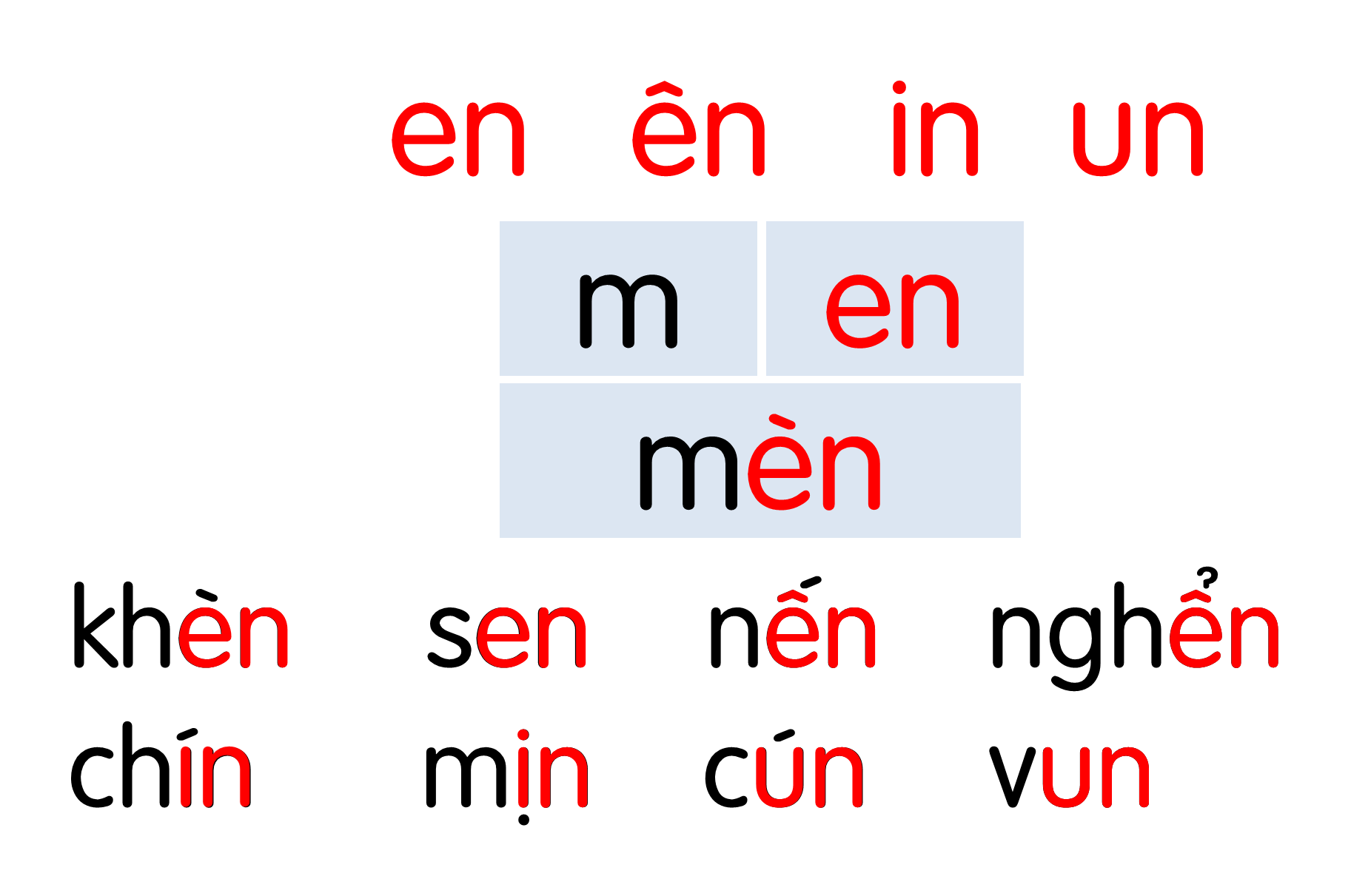 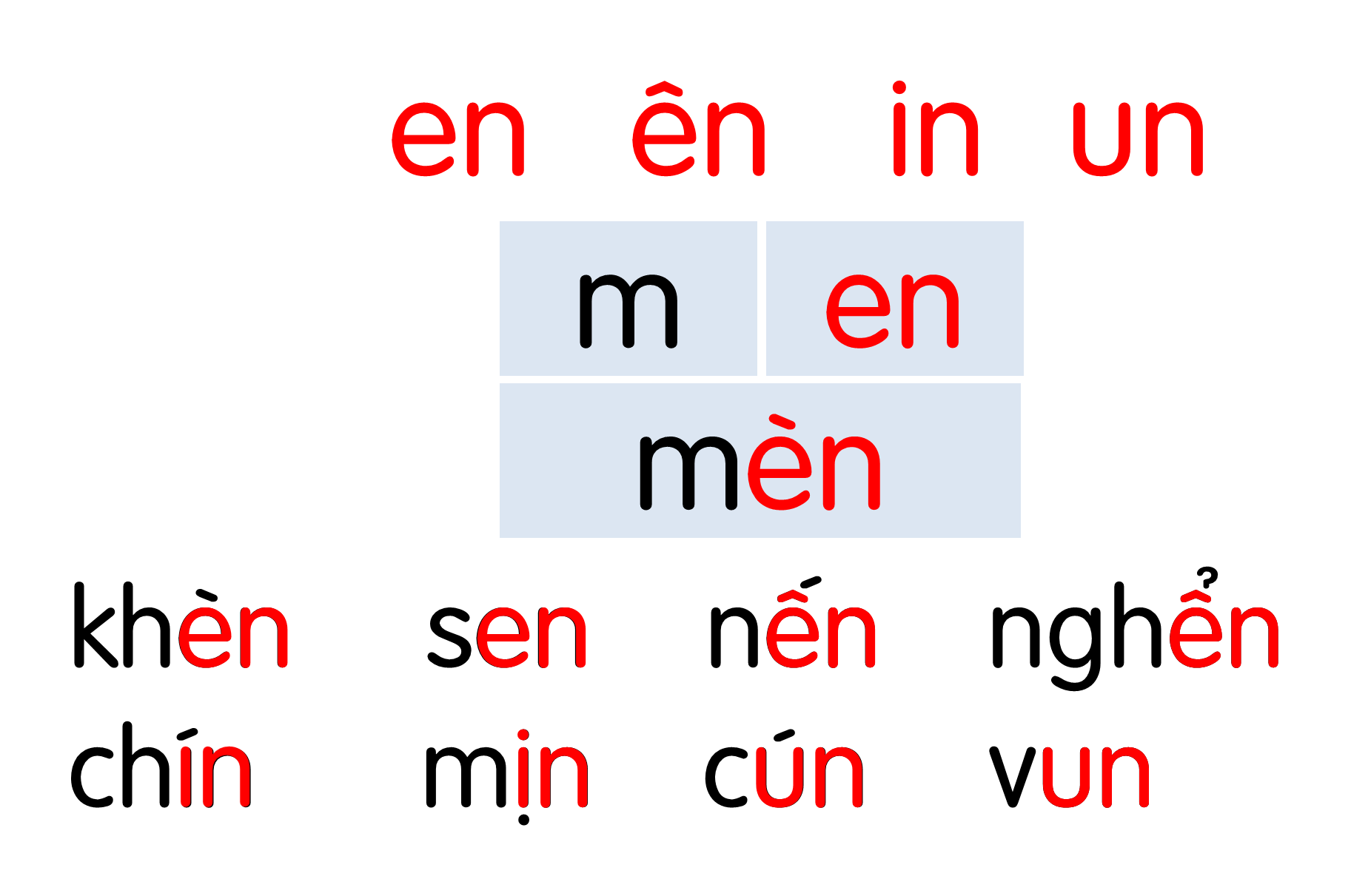 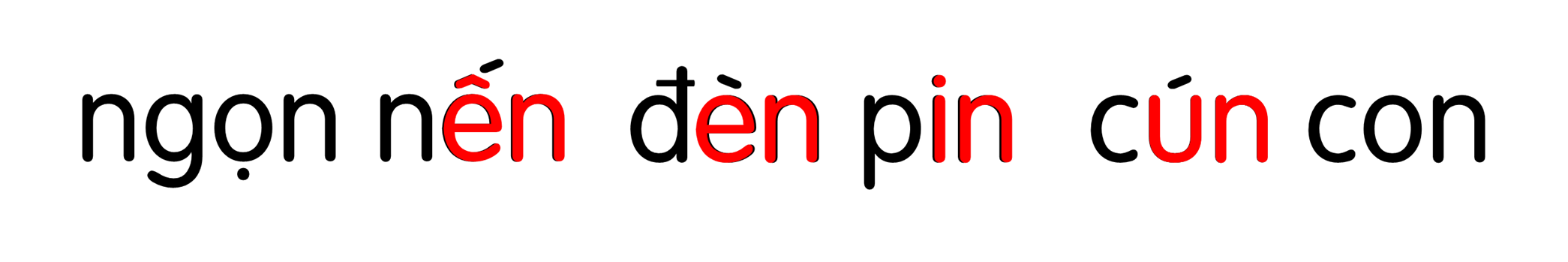 Con gì tên có chữ “ba”
Ăn cua ăn cá, nhìn qua ngỡ rùa?
Con gì quen vẻ già nua
      Bốn chân ngắn ngủn, thỏ thua chả ngờ?
(Phúc Định)
Xin lỗi
Nói
7
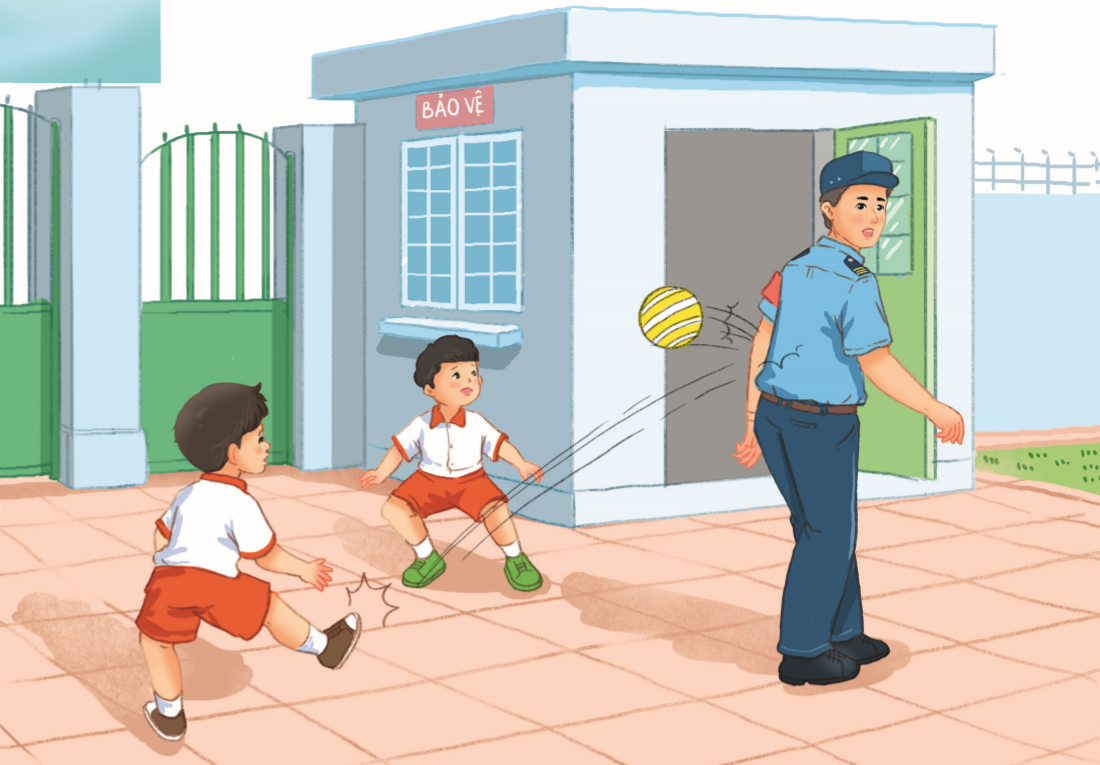 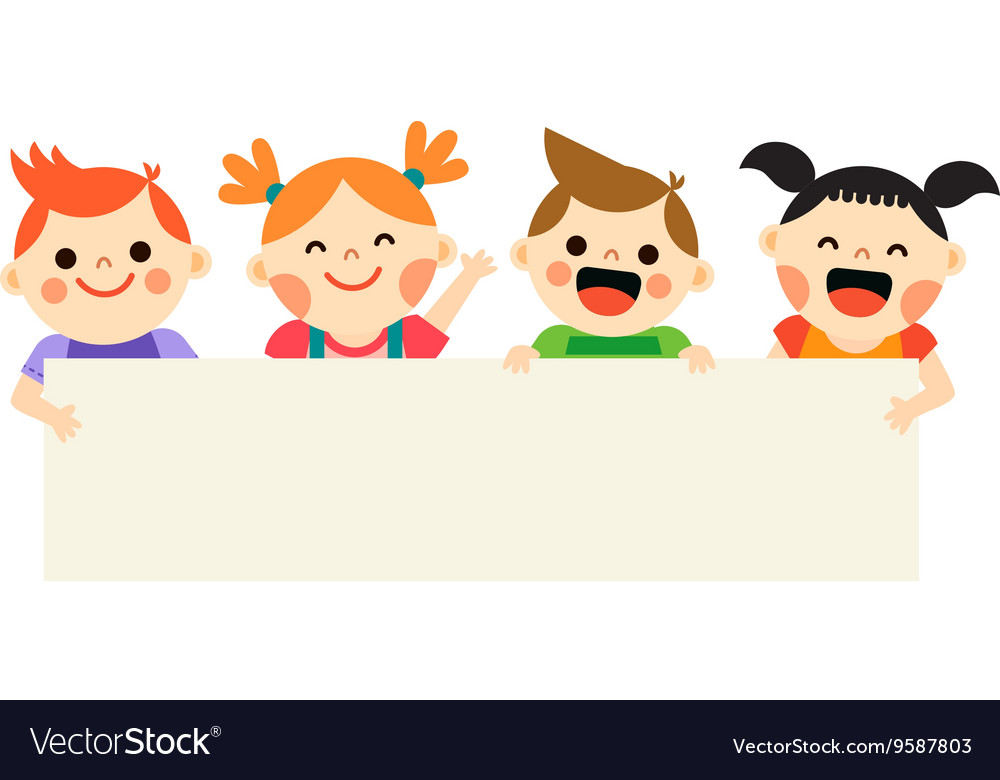 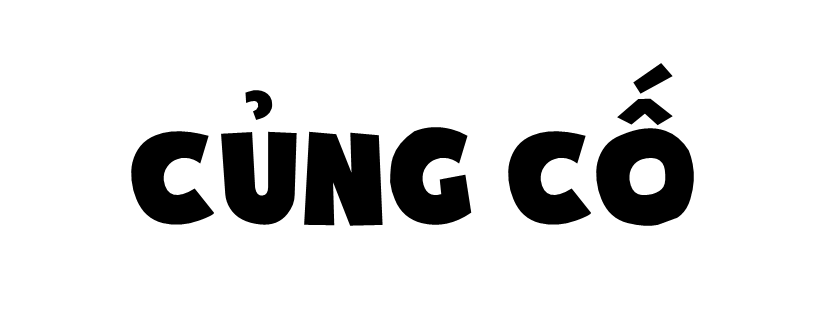 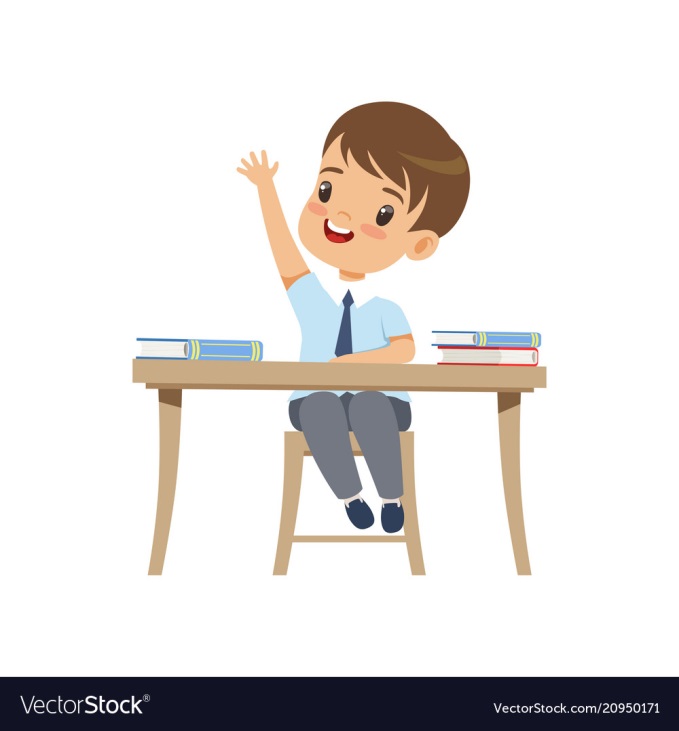 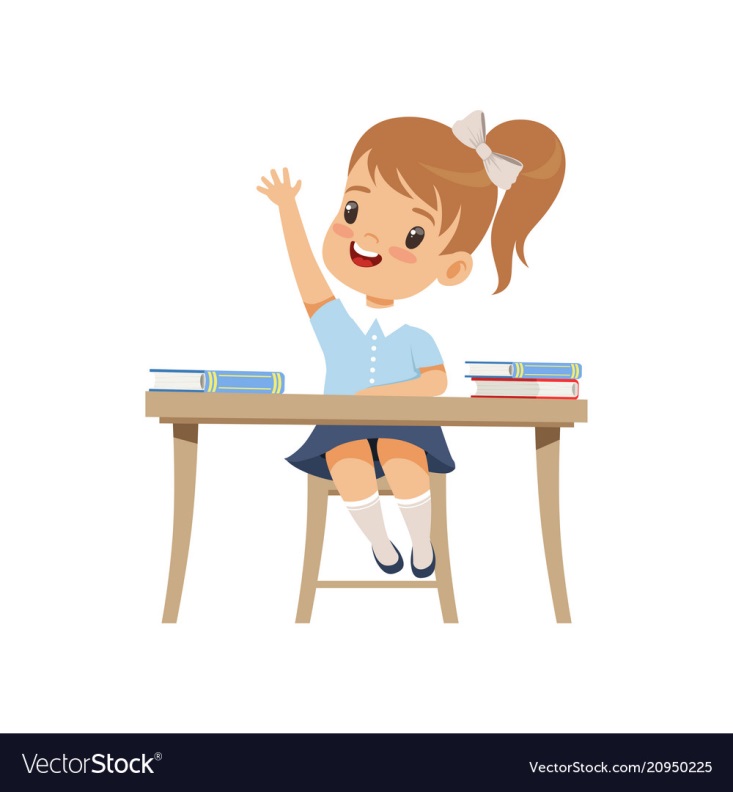 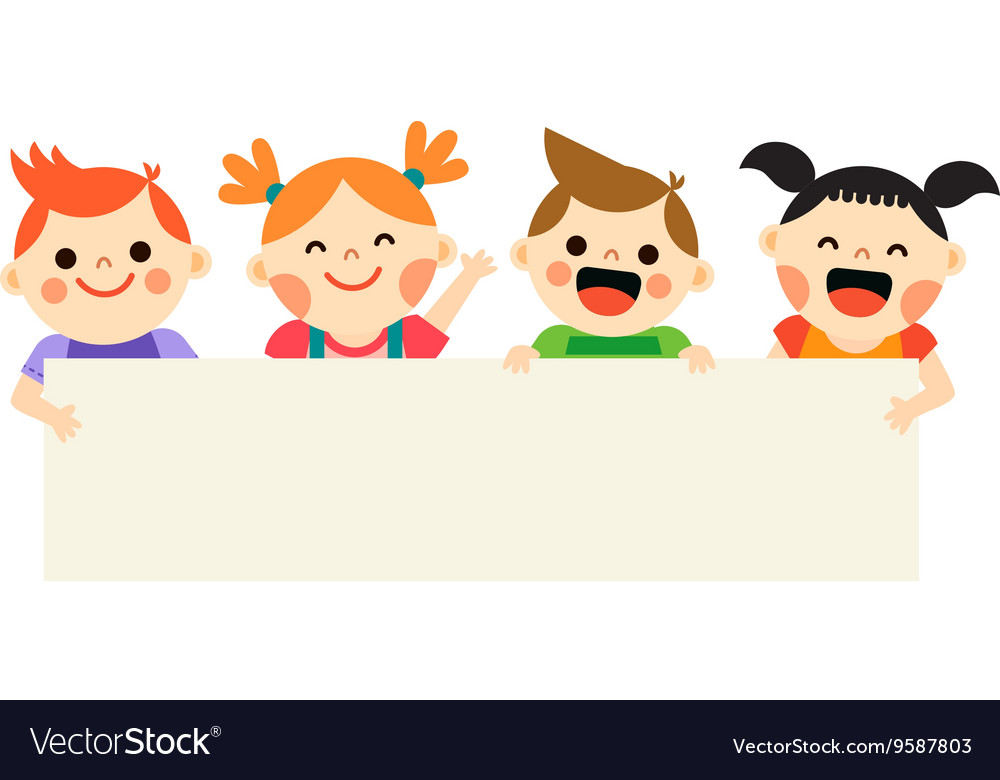 Dặn dò
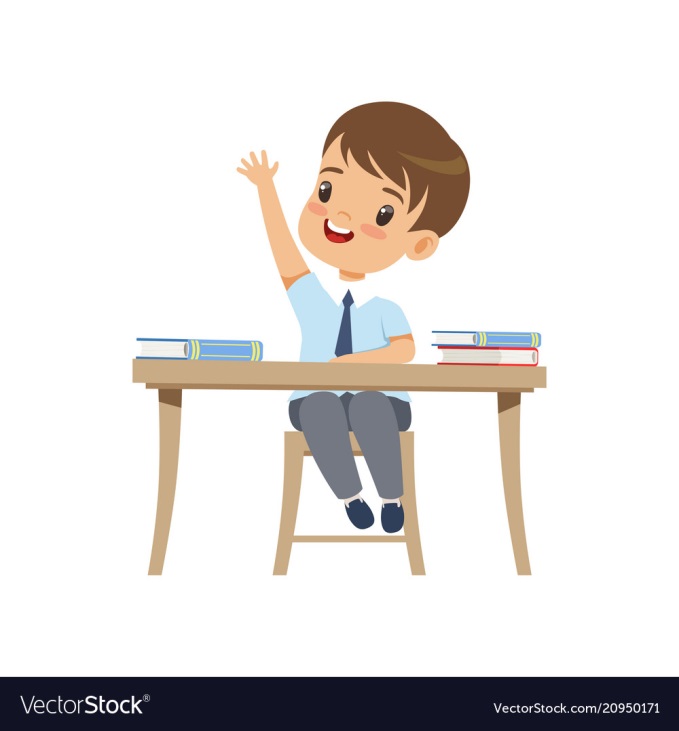 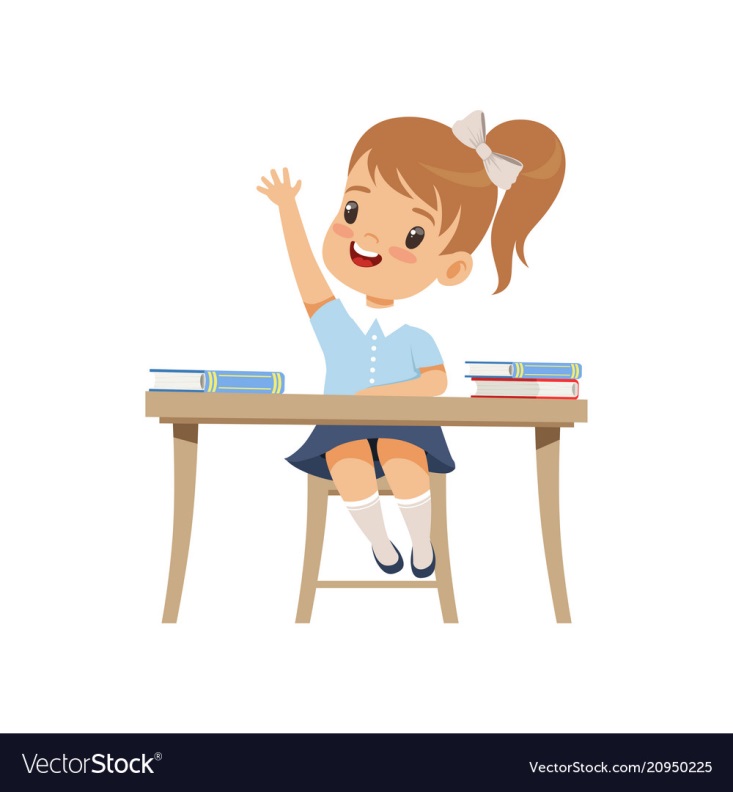